Викторина по музыке 
для учащихся 5-8 классов
Содружество
муз
Учитель музыки
МАОУ «Лицей № 11» г. Ростова-на-Дону 
Палецких Елена Викторовна
[Speaker Notes: Для перехода с титульного слайда ко всем темам игры необходимо щёлкнуть мышью на поле слайда.]
Все темы
[Speaker Notes: Навигация в презентации осуществляется c помощью гиперссылок и  управляющих кнопок.
Переход к списку тем (номинаций) каждого раунда викторины происходит при помощи кнопки «Домой», расположенной в нижнем правом углу слайдов.]
1 раунд
2 раунд
[Speaker Notes: К содержанию вопроса в каждом раунде викторины нужно перейти через гиперссылки на цифры, которые указывают на количество баллов за правильный ответ. 
Чтобы перейти к следующему раунду, надо щелкнуть мышью на соответствующую номеру раунда кнопку внизу слайда.]
Архитектурное сооружение (здание), в котором можно посмотреть спектакль, объединяющий литературу, изобразительное искусство и музыку
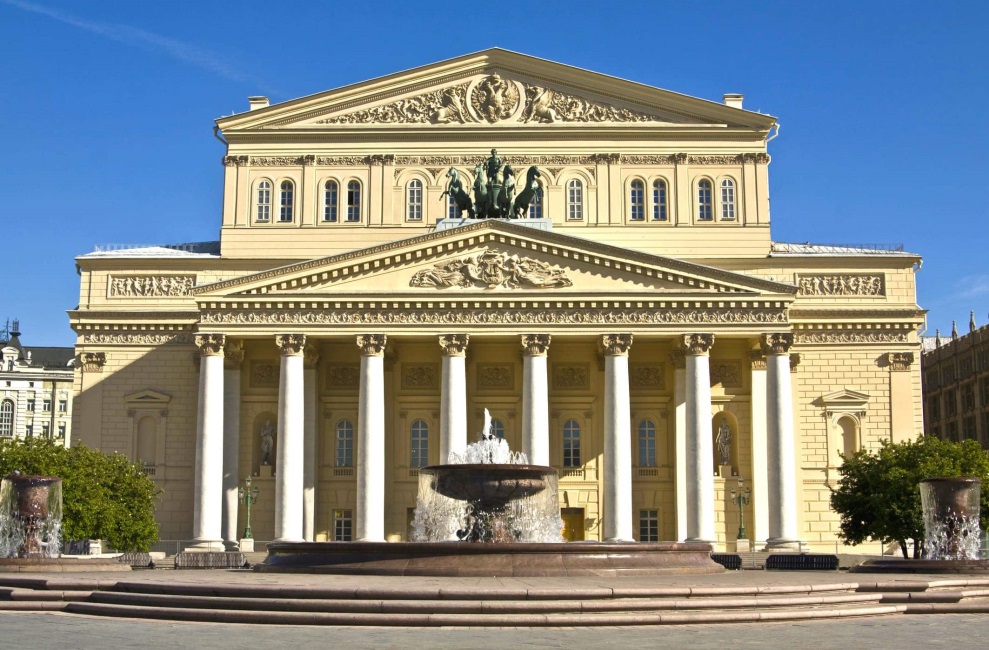 Театр
Ответ
Изображение внешнего облика, внутреннего мира и характера человека в живописи, музыке и литературе
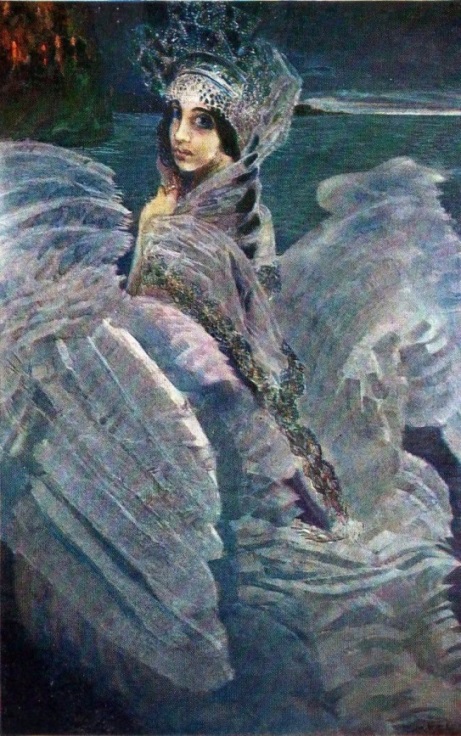 Портрет
Ответ
Изображение природы в произведении искусства
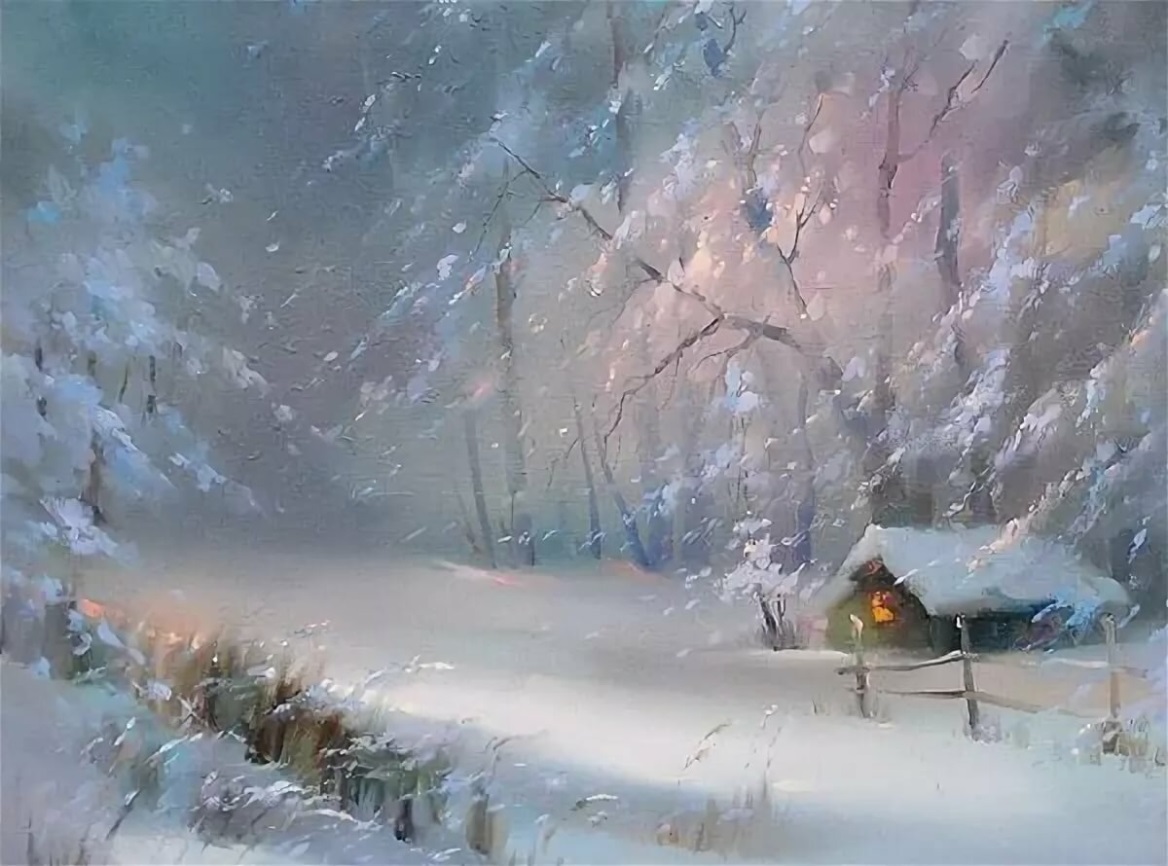 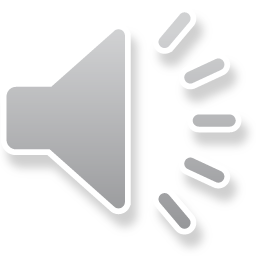 Пейзаж
Ответ
[Speaker Notes: На нескольких слайдах музыка звучит автоматически, поэтому надо дослушать музыкальный фрагмент до конца, а затем дать возможность учащемуся ответить на вопрос.]
Общий источник вдохновения для писателей, композиторов и художников
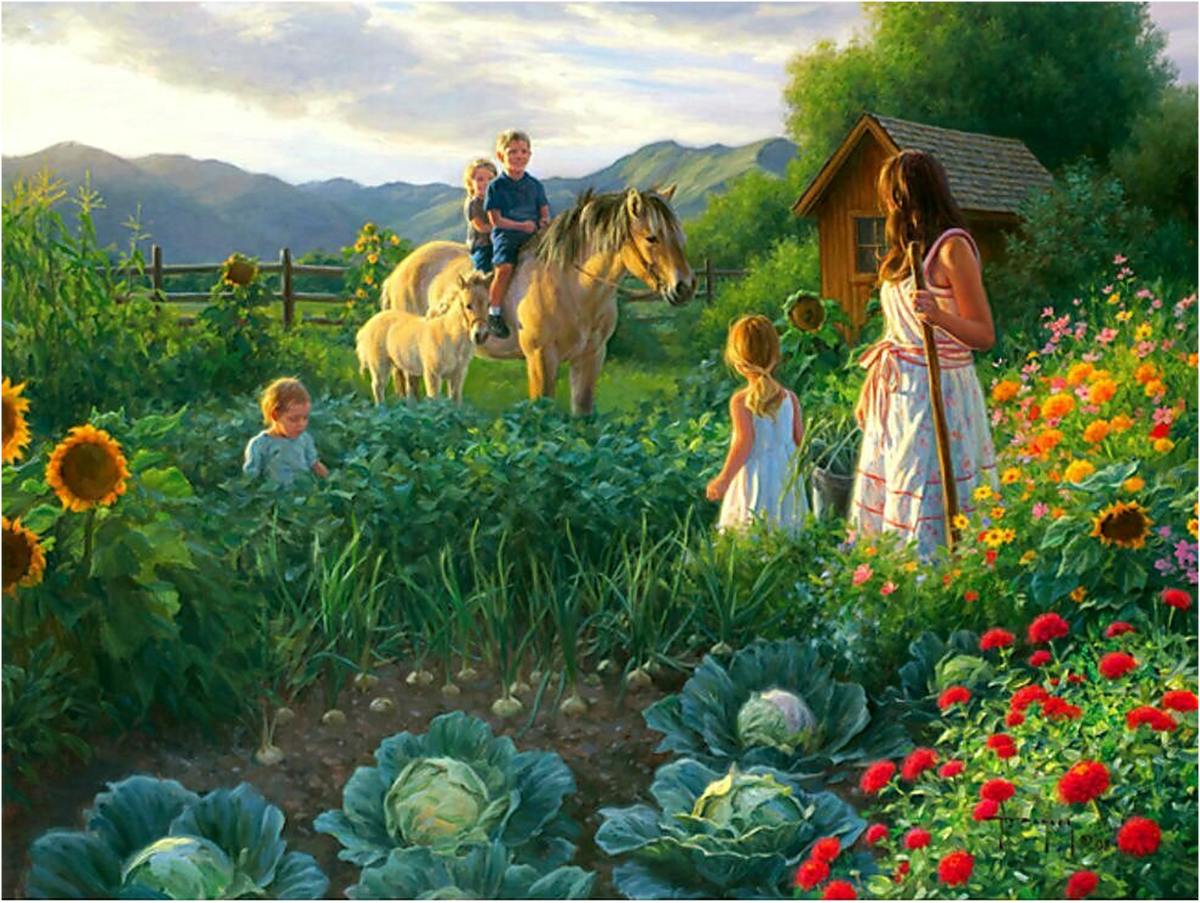 Жизнь
Ответ
[Speaker Notes: При щелчке на кнопку «Ответ» появляется правильный ответ на вопрос.
Закончить викторину можно в любой момент урока, щёлкнув мышью на кнопку «Завершить показ».]
Чередование каких-либо элементов (речевых, звуковых, изобразительных) в определённой последовательности
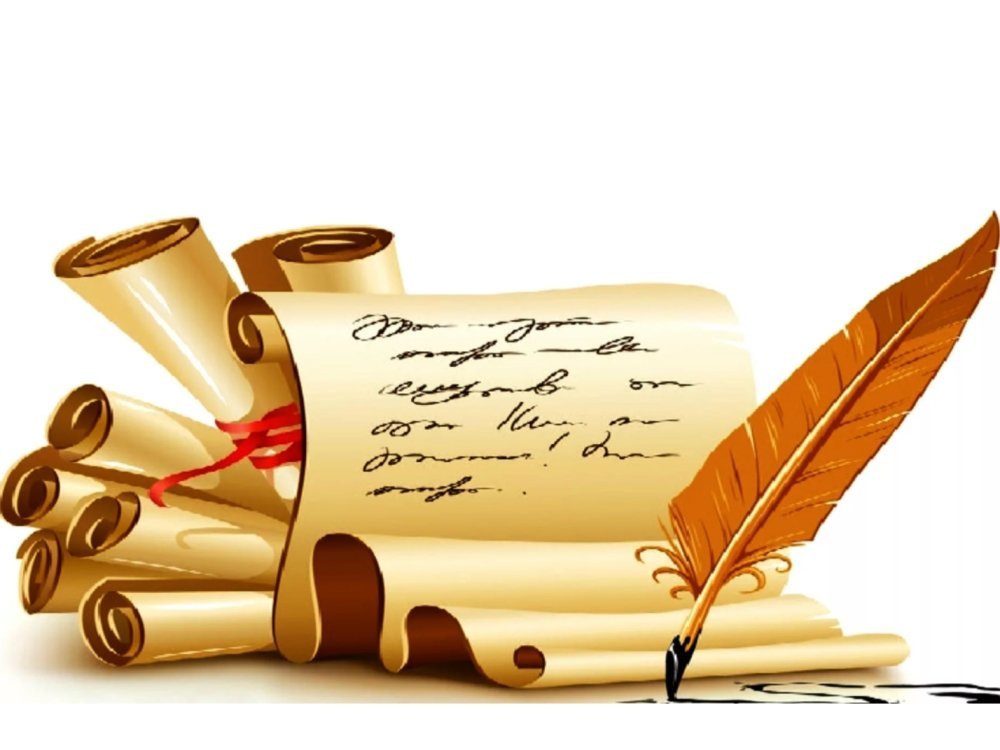 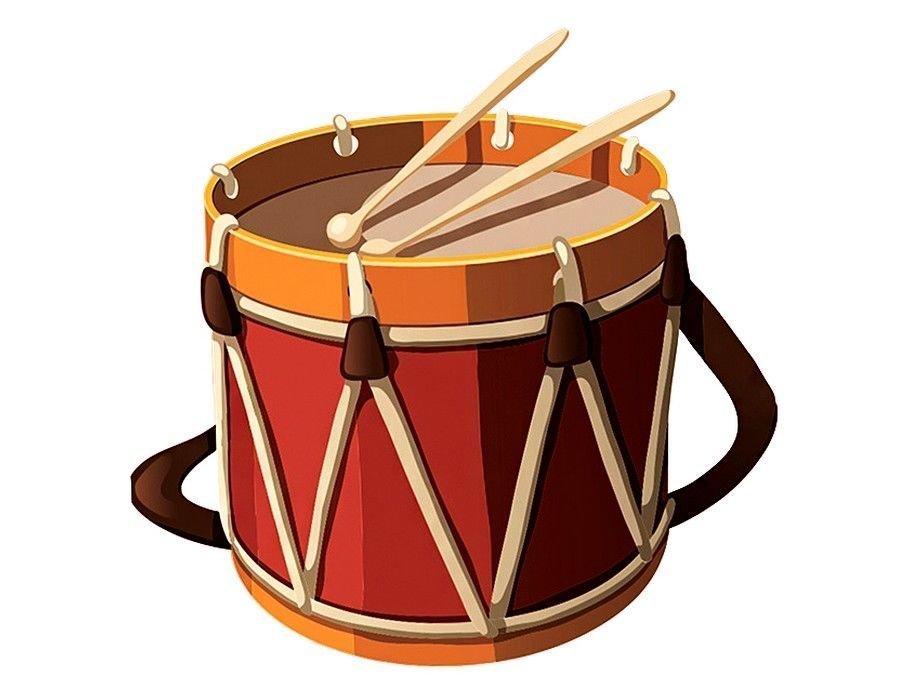 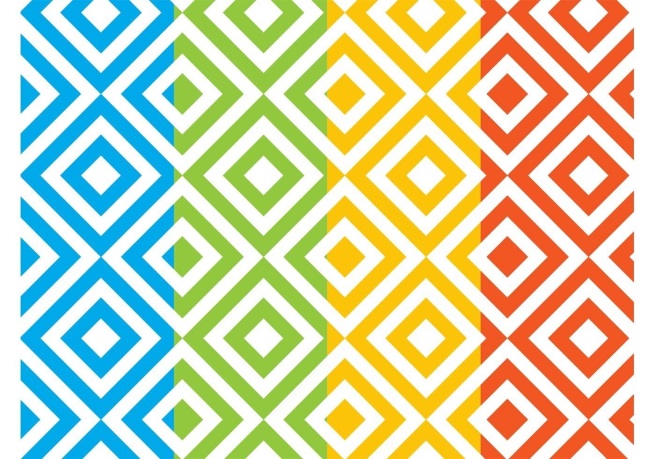 Ритм
Ответ
Русский поэт, на стихотворение которого сочинили романсы «Горные вершины» композиторы А. Варламов и А. Рубинштейн
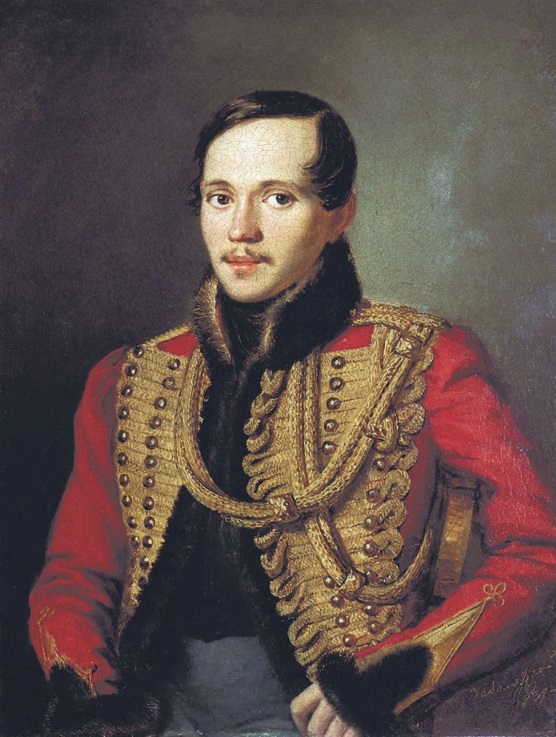 М.Ю. Лермонтов
Ответ
Название сборника пьес для фортепиано, который С. Прокофьев создал под впечатлением стихотворения К. Бальмонта
Я не знаю мудрости, годной для других,   Только мимолётности я влагаю в стих.   В каждой мимолётности вижу я миры,   Полные изменчивой радужной игры.
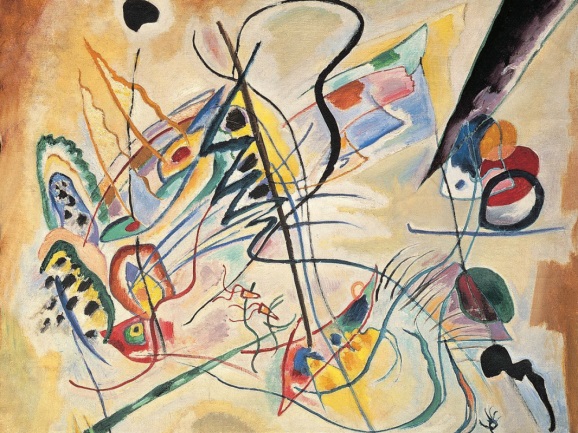 Мимолётности
Ответ
Русский поэт, сочинивший произведение «Моцарт и Сальери», в котором  рассказана история создания «Реквиема»
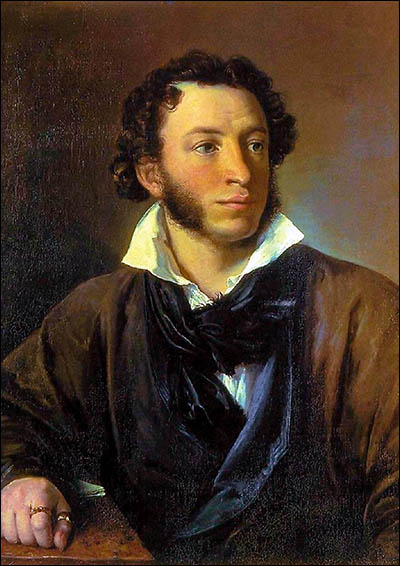 А.С. Пушкин
Ответ
Кот в мешке
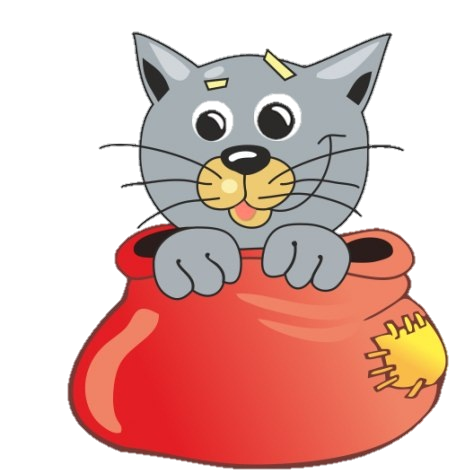 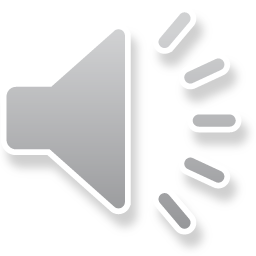 [Speaker Notes: Переход к содержанию вопроса на слайдах «Кот в мешке» и «Вопрос-аукцион» осуществляется щелчком мышью на поле слайда.]
Краткое литературное изложение сюжета оперы, оперетты, балета, мюзикла. Это слово в переводе с итальянского языка означает «книжечка»
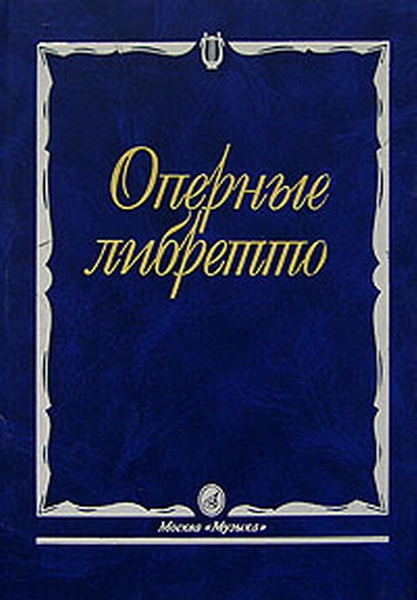 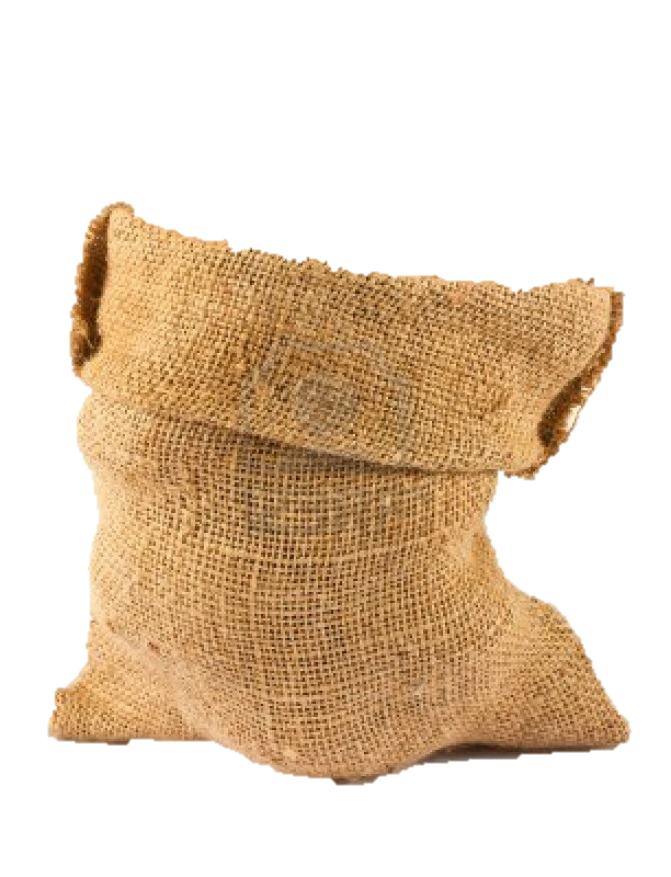 Либретто
Ответ
Название кантаты Г.В. Свиридова на стихотворение К.Л. Бальмонта – лирическая зарисовка зимней природы
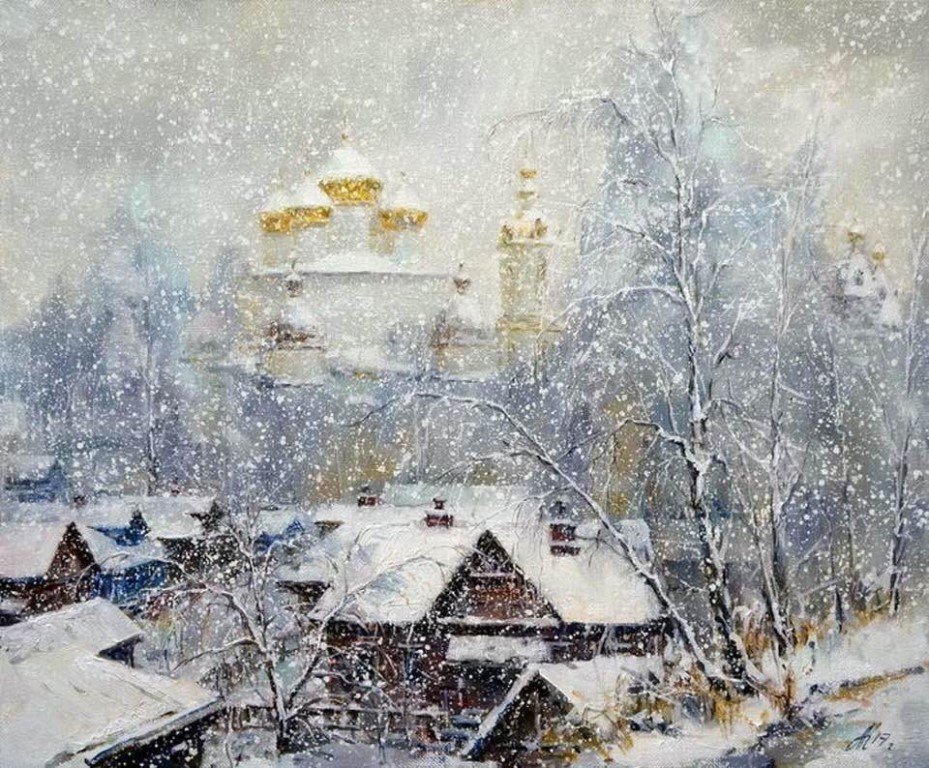 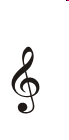 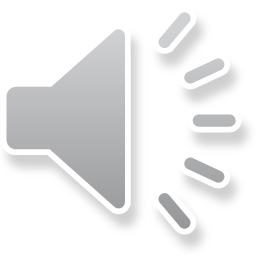 Снег идёт
Ответ
Русский полководец, которому посвящены кинофильм С.М. Эйзенштейна, картина П.Д. Корина и кантата С.С. Прокофьева
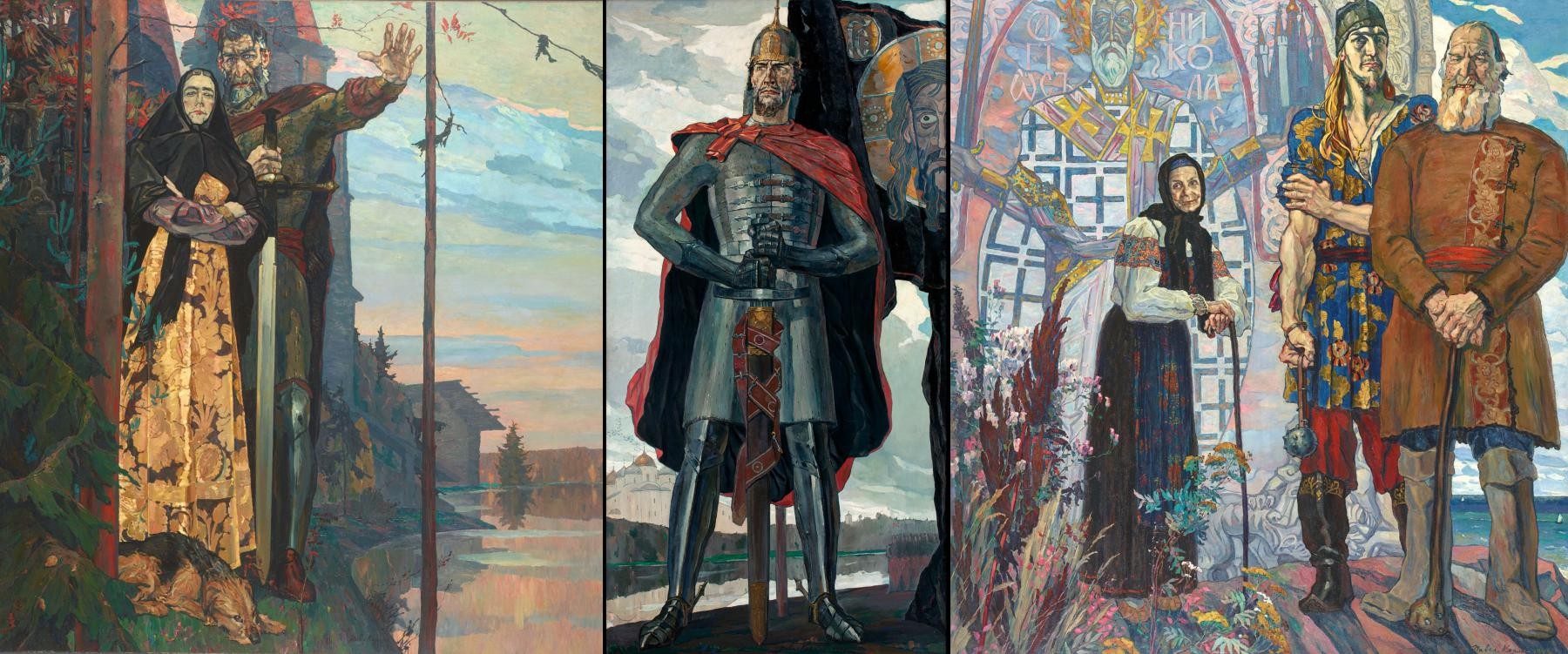 Александр Невский
Ответ
Фортепианная сюита, созданная             М.П. Мусоргским под впечатлением от выставки произведений архитектора и художника   В.А. Гартмана
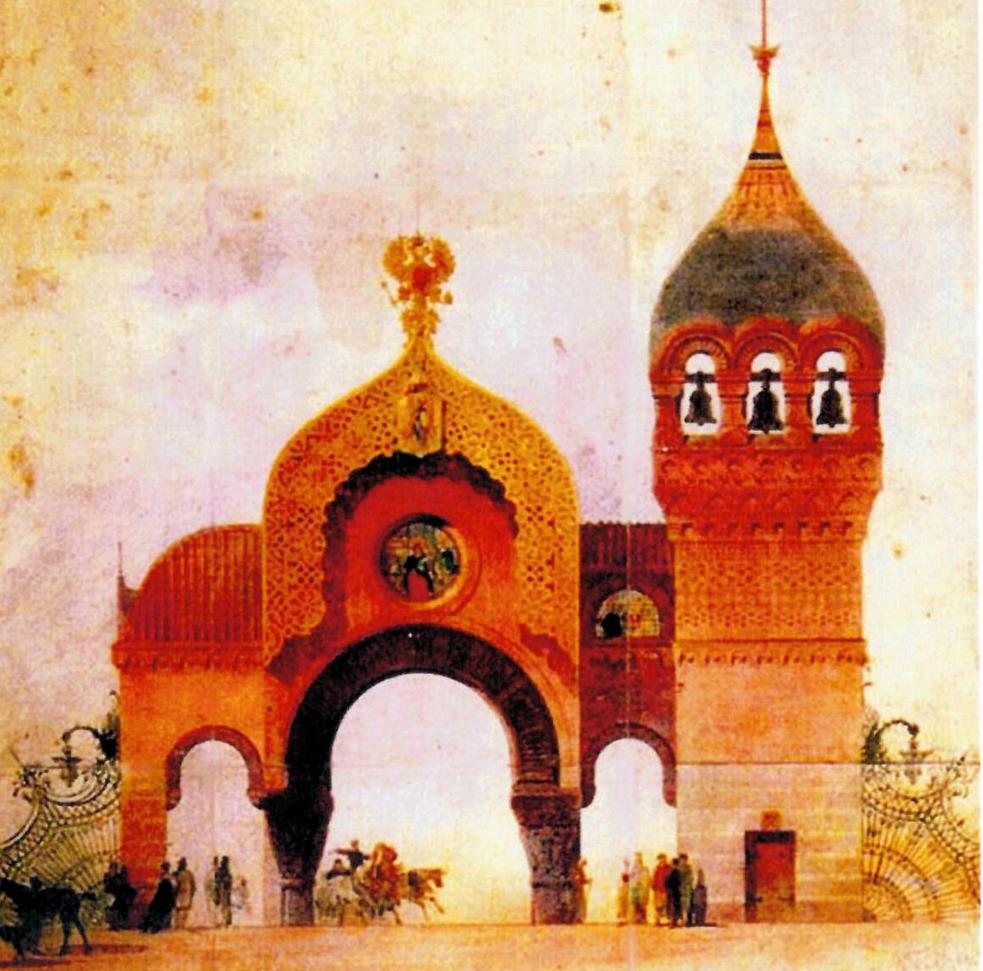 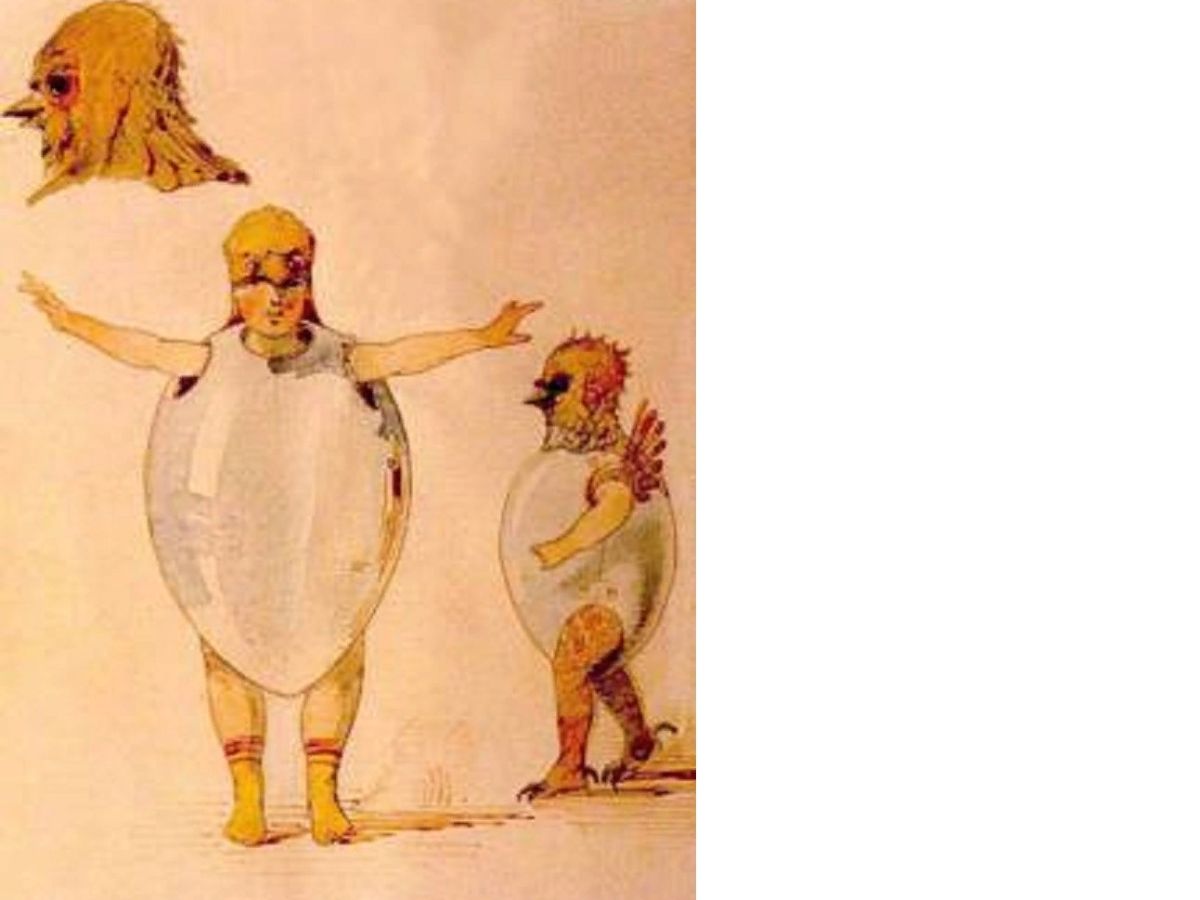 Картинки с выставки
Ответ
Картина художника и композитора М.К. Чюрлёниса, которая состоит из трёх частей, имеющих музыкальные названия
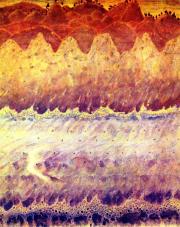 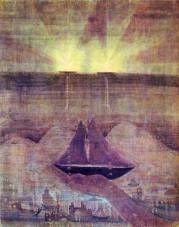 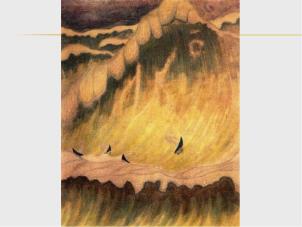 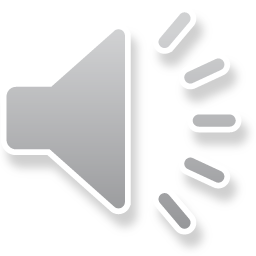 Финал
Анданте
Аллегро
Соната моря
Ответ
Направление в изобразительном искусстве и музыке конца XIX – начала XX века, в котором мастера старались выразить впечатления от реально существующего мира в его подвижности и изменчивости
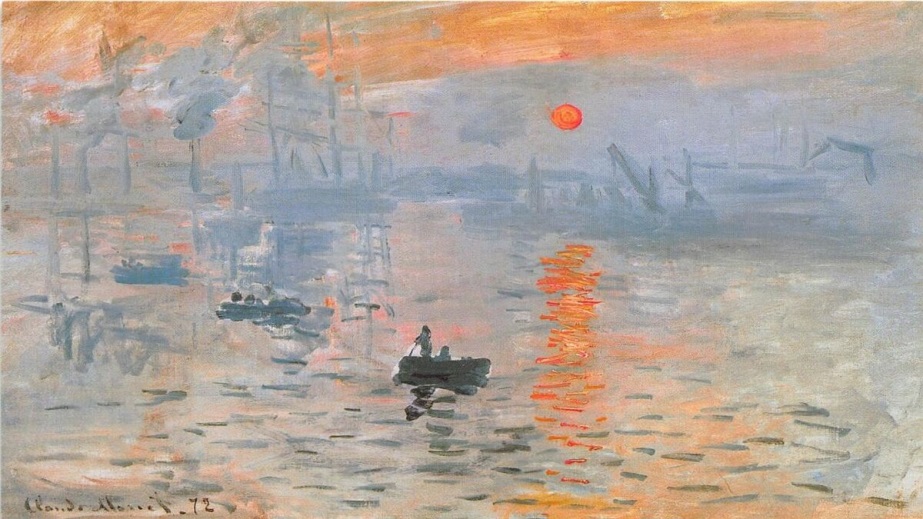 Импрессионизм
Ответ
Жанр полифонической музыки, в котором мелодия последовательно повторяется несколькими голосами, и название картины М.К. Чюрлёниса
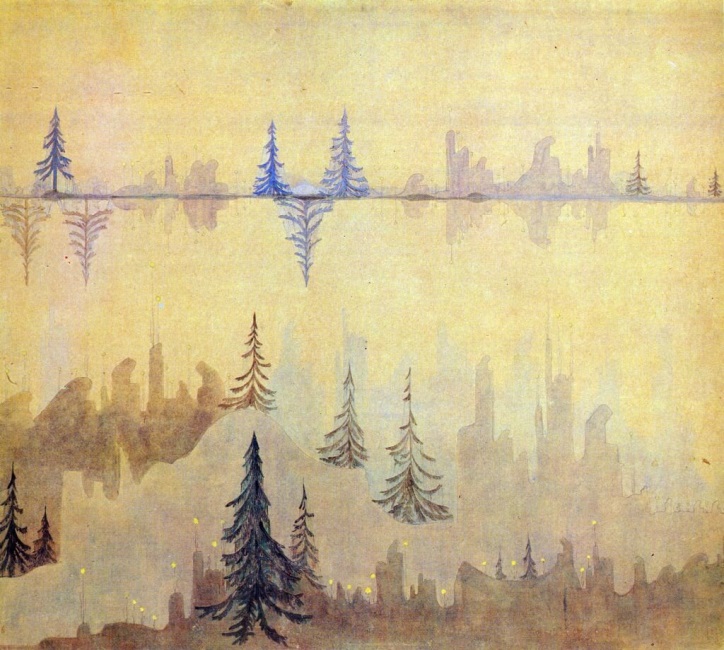 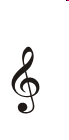 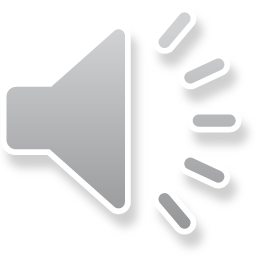 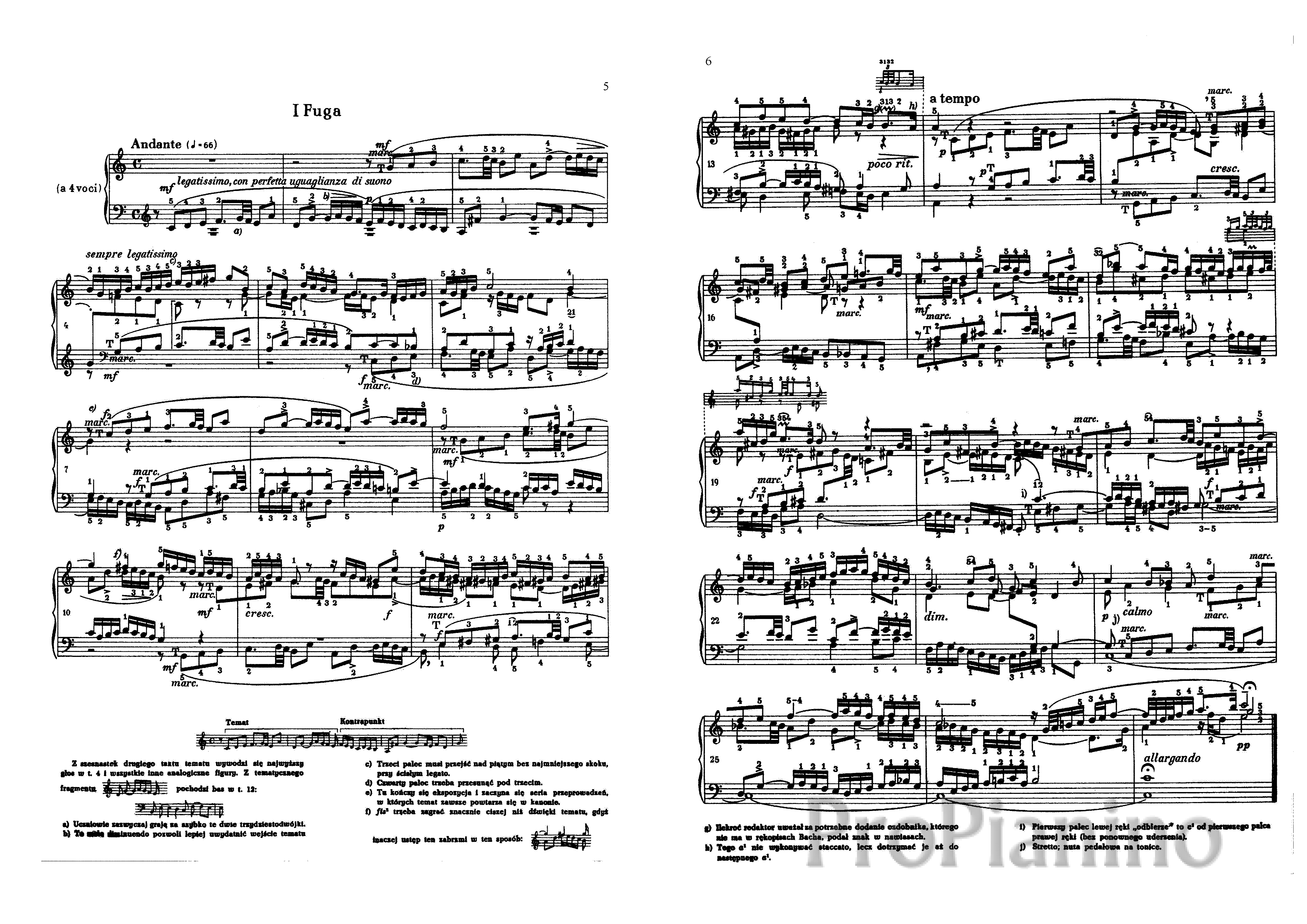 Фуга
Ответ
[Speaker Notes: На слайдах со звучащей музыкой перед ответом на вопрос нужно щёлкнуть мышью на кнопку «Скрипичный ключ» и послушать музыкальное произведение.]
2 раунд
3 раунд
Небольшое вокальное произведение для голоса с инструментом, в котором раскрываются чувства человека
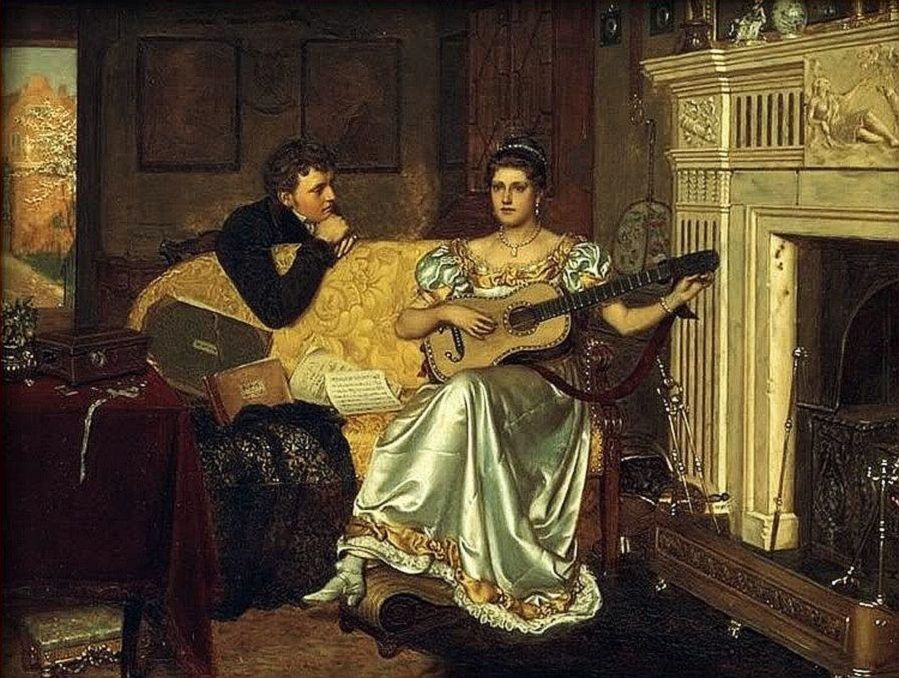 Романс
Ответ
Музыкальное произведение траурного характера для хора с оркестром, последнее сочинение В.А. Моцарта
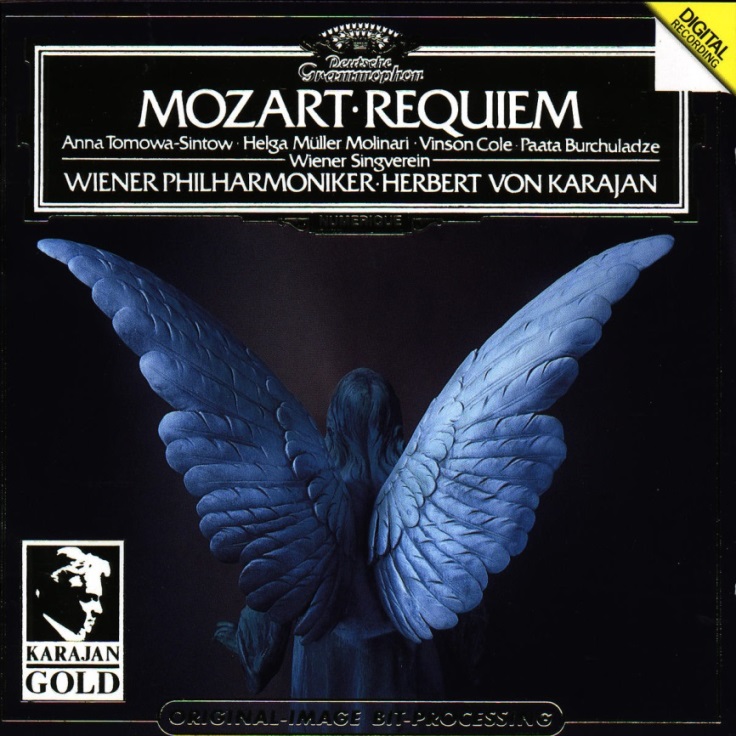 Реквием
Ответ
Концертное произведение для пения с инструментальным сопровождением, исполняющееся на гласный звук
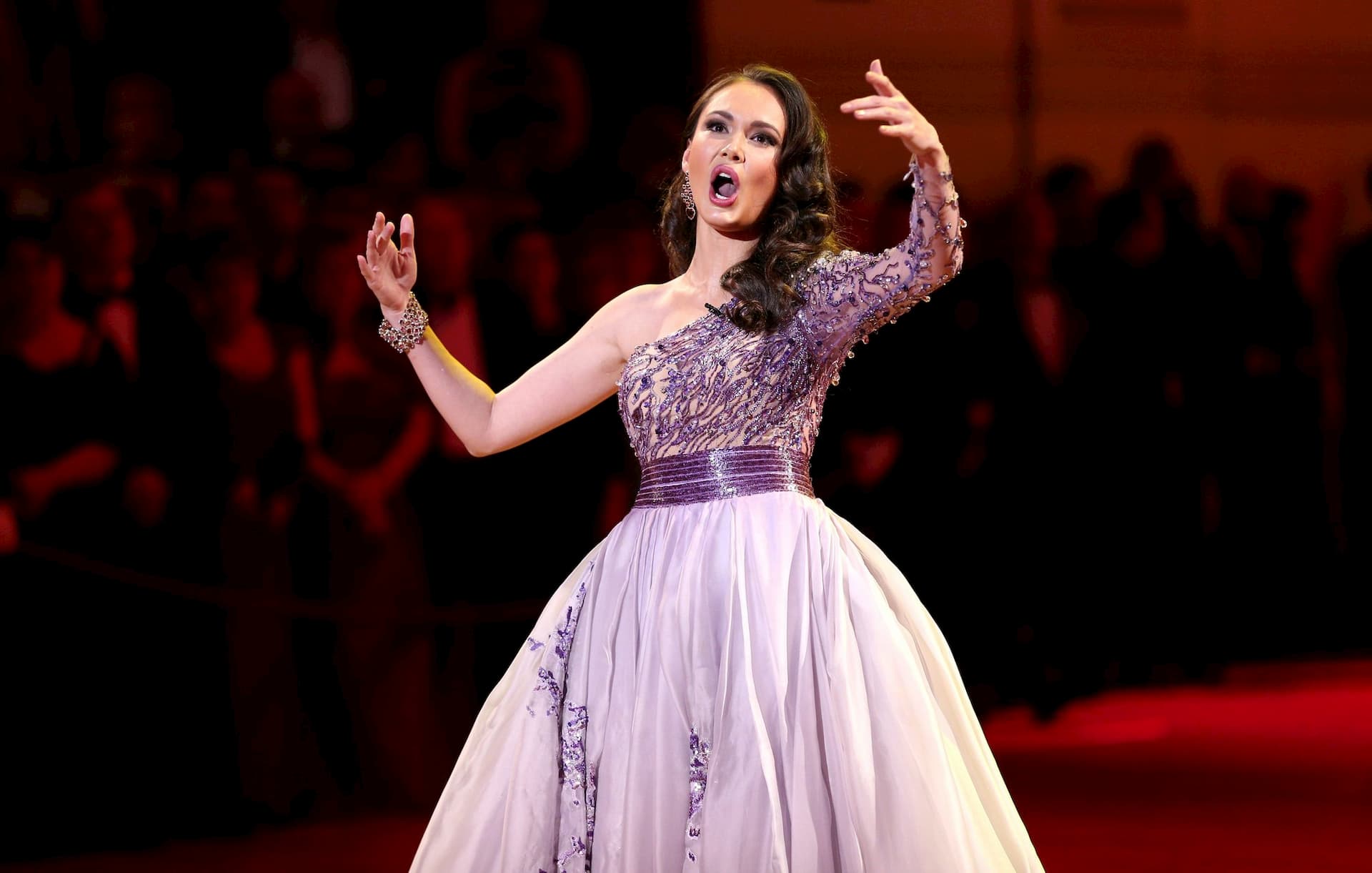 Вокализ
Ответ
Вокальное или инструментальное произведение лирического характера – песня на воде
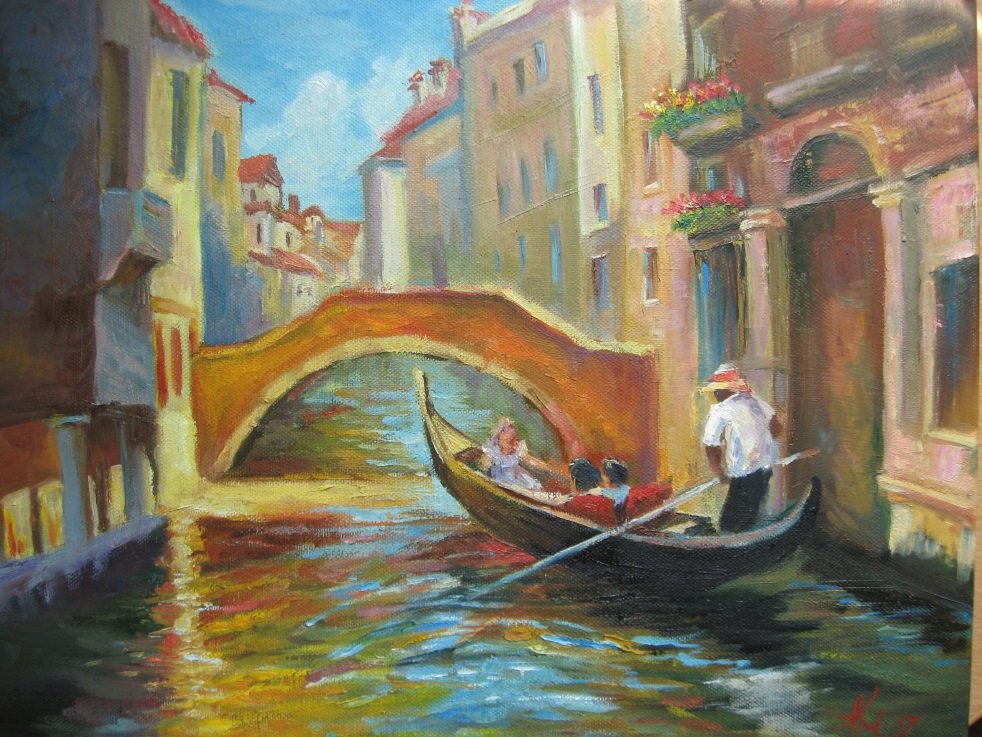 Баркарола
Ответ
Слово, которое в переводе с итальянского языка означает «прекрасное пение»
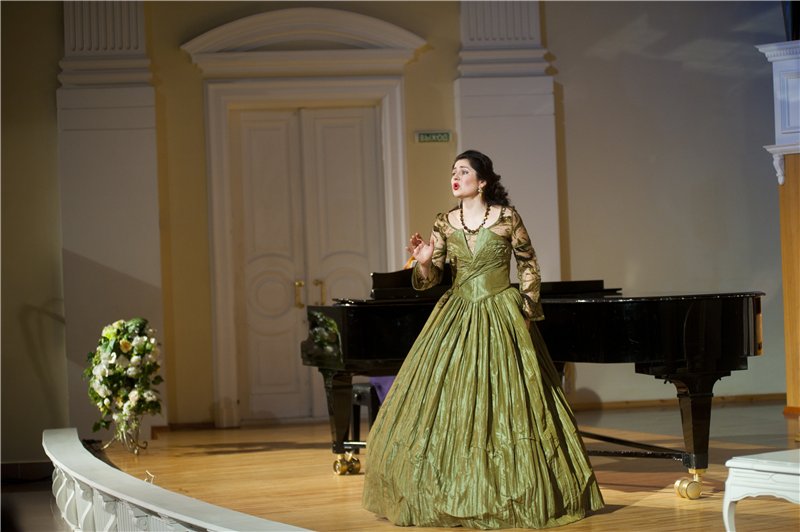 Бельканто
Ответ
Танца этого гостя нет на балу в сказочном городе сладостей из балета 
П.И. Чайковского «Щелкунчик»
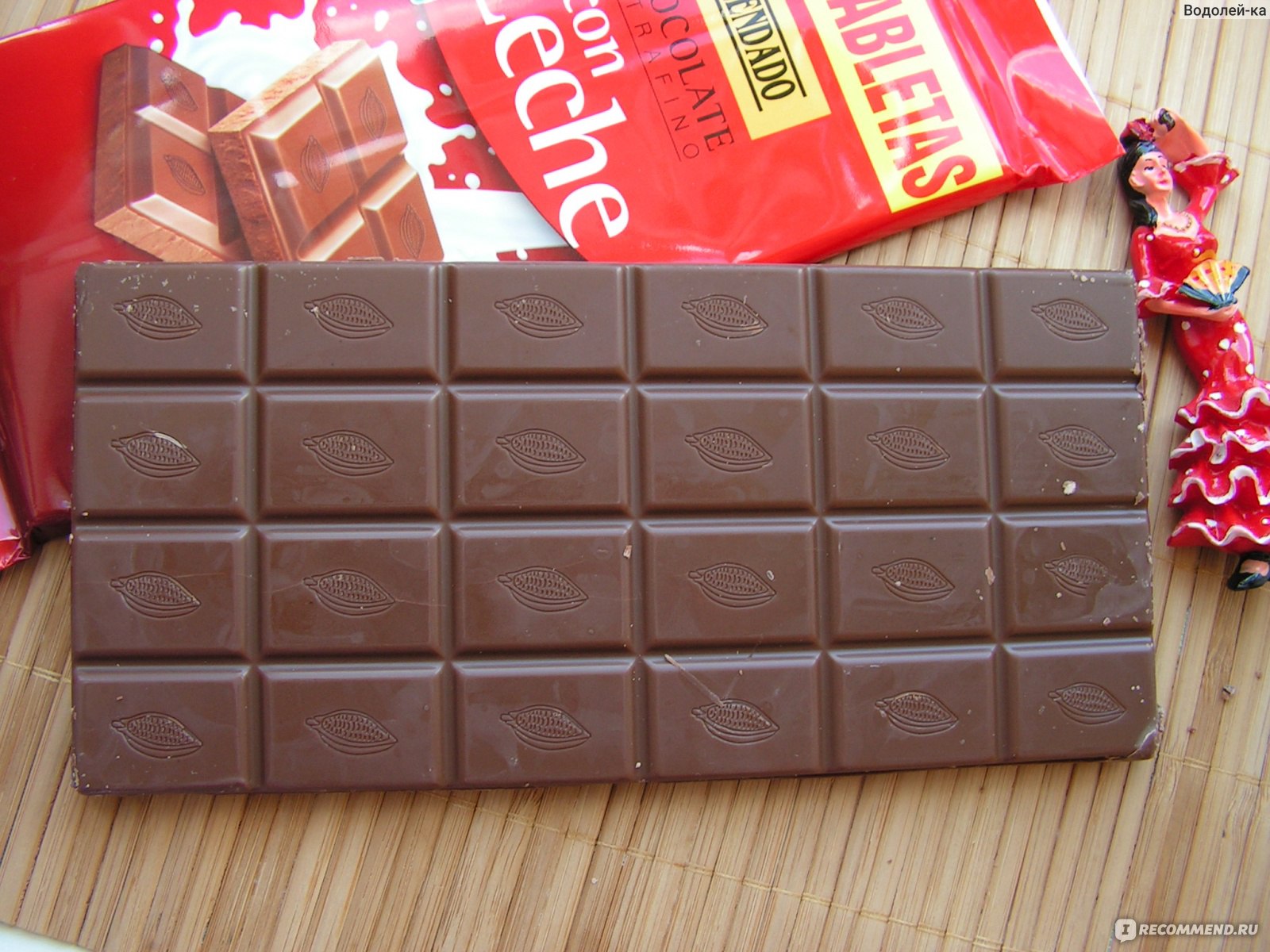 1
2
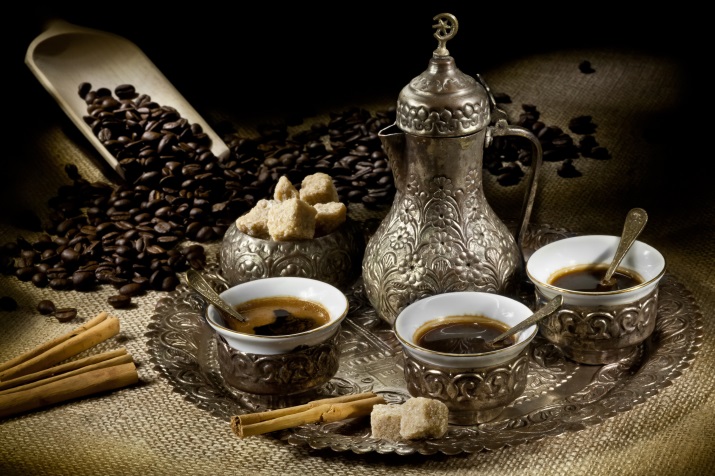 3
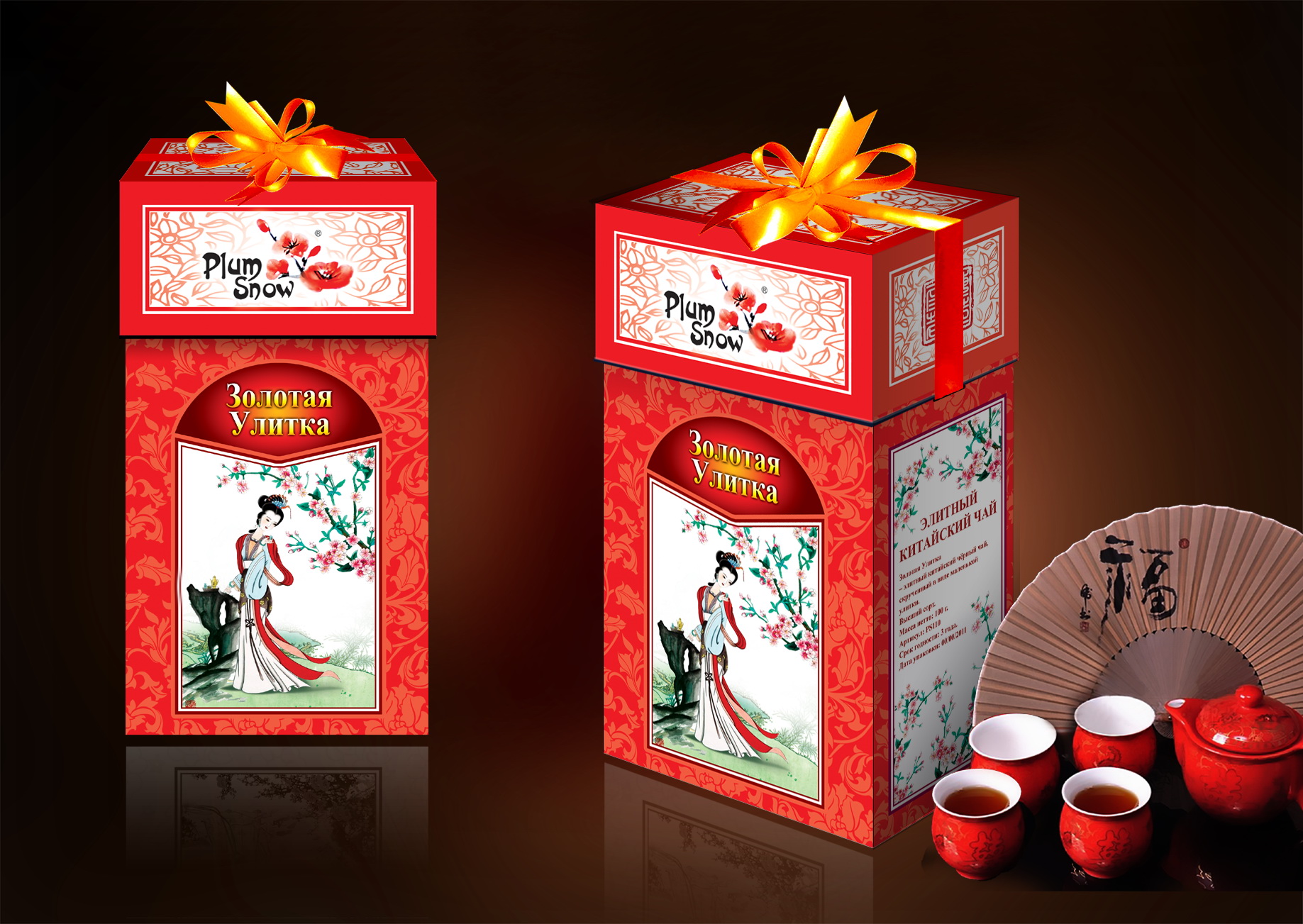 4
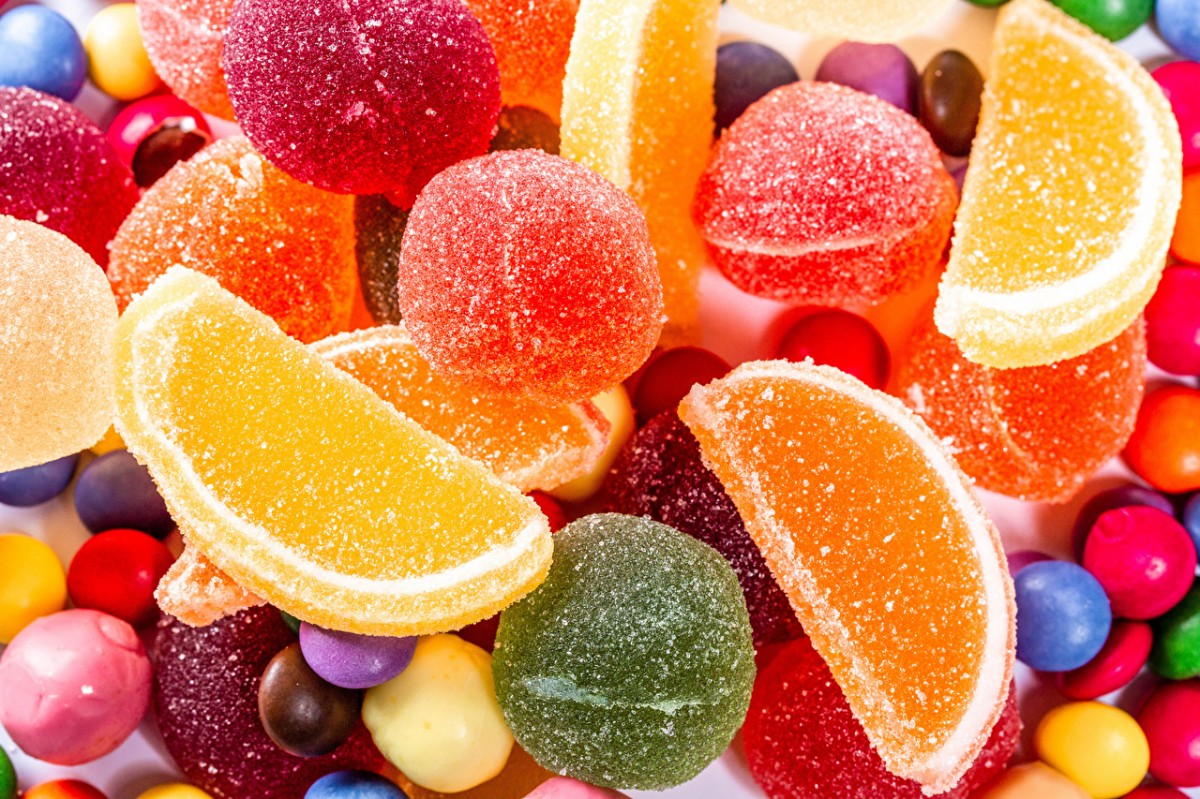 [Speaker Notes: Если игроку предоставляется возможность выбрать правильный ответ из нескольких предложенных вариантов, то нужно щелкнуть мышью на выбранный вариант ответа. Правильный ответ остаётся на слайде («пульсирует»), а неверный ответ по щелчку на него исчезает.]
Симфоническая миниатюра А.К. Лядова, созданная по мотивам сказания русского народа, записанного И. Сахаровым
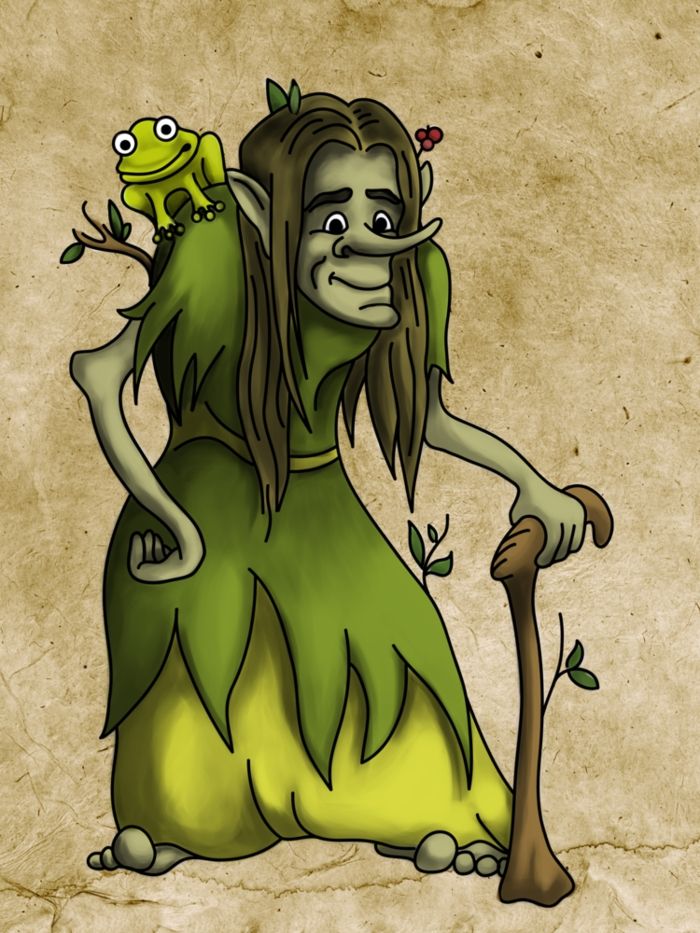 Кикимора
Ответ
Музыкальный инструмент Древней Руси, которому подражает арфа в концертной симфонии В.Г. Кикты «Фрески Софии Киевской»
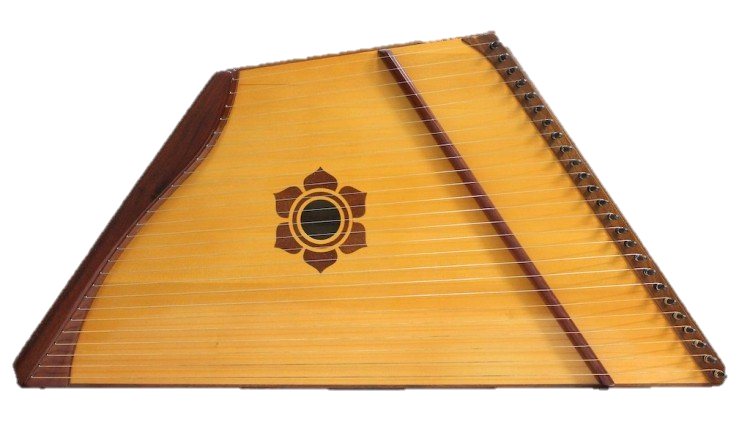 Гусли
Ответ
Сборник небольших пьес для фортепиано немецкого композитора Ф. Мендельсона, обладающих лирическим характером и напоминающих выразительную речь
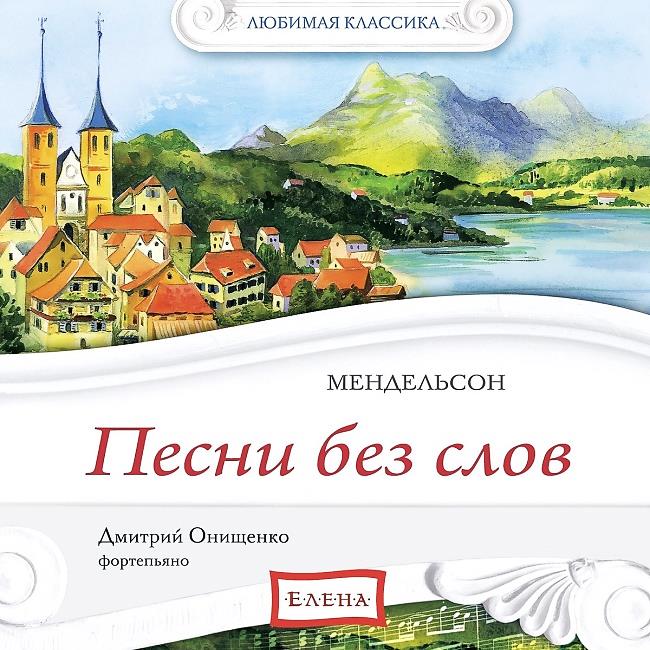 Песни без слов
Ответ
Инструментальные произведения, созданные на основе литературных источников или имеющие их названия
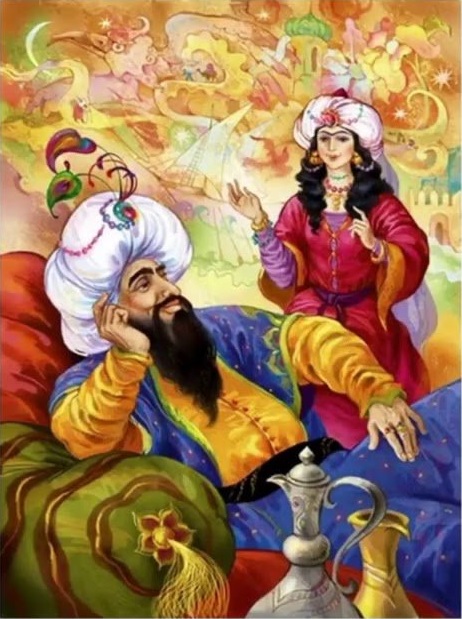 Шехеразада
Программная музыка
Ответ
Спектакль, в основе которого лежит танец, соединённый с литературой, музыкой и изобразительным искусством
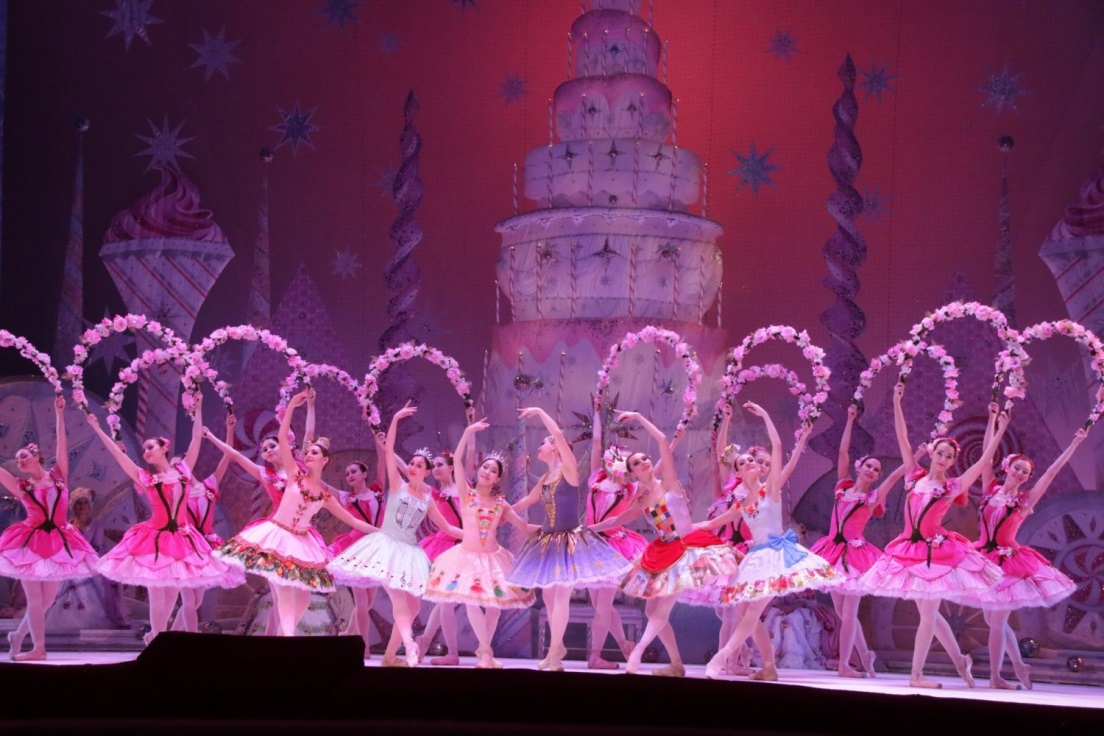 Балет
Ответ
Вид театрального искусства, название которого в переводе с итальянского языка означает «труд, дело, сочинение»
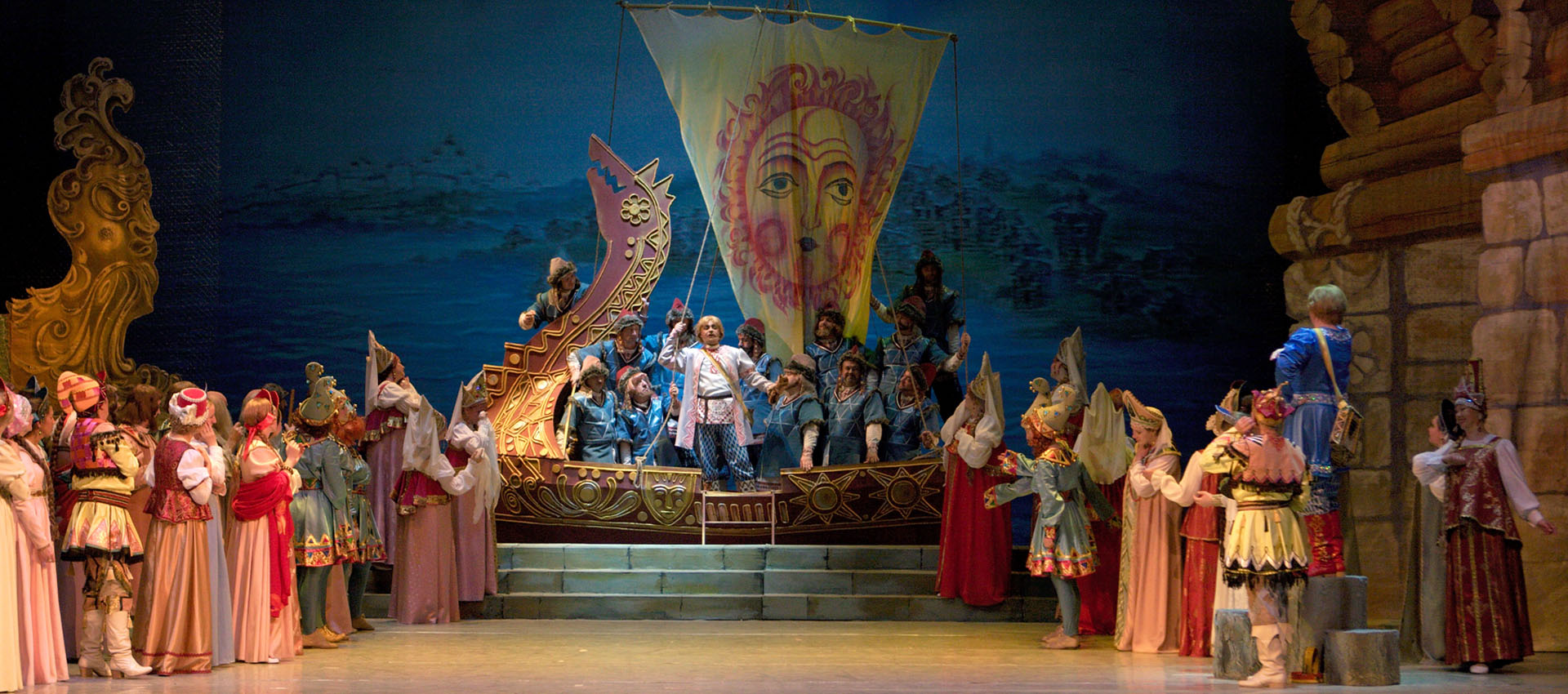 Опера
Ответ
Развлекательное представление, в котором соединяются эстрадная и бытовая музыка, танец, литература и живопись
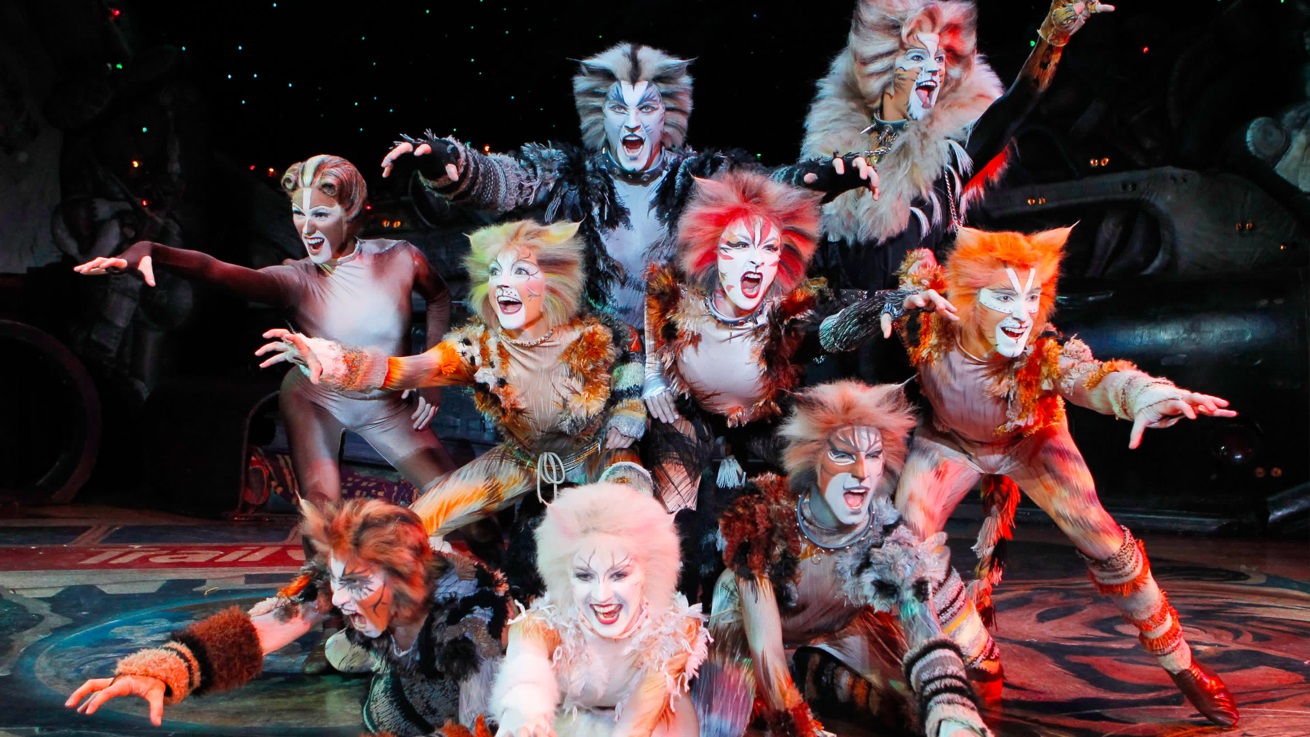 Мюзикл
Ответ
Пьеса Э. Грига из сюиты «Пер Гюнт», созданной на основе музыки к драматическому спектаклю Г. Ибсена
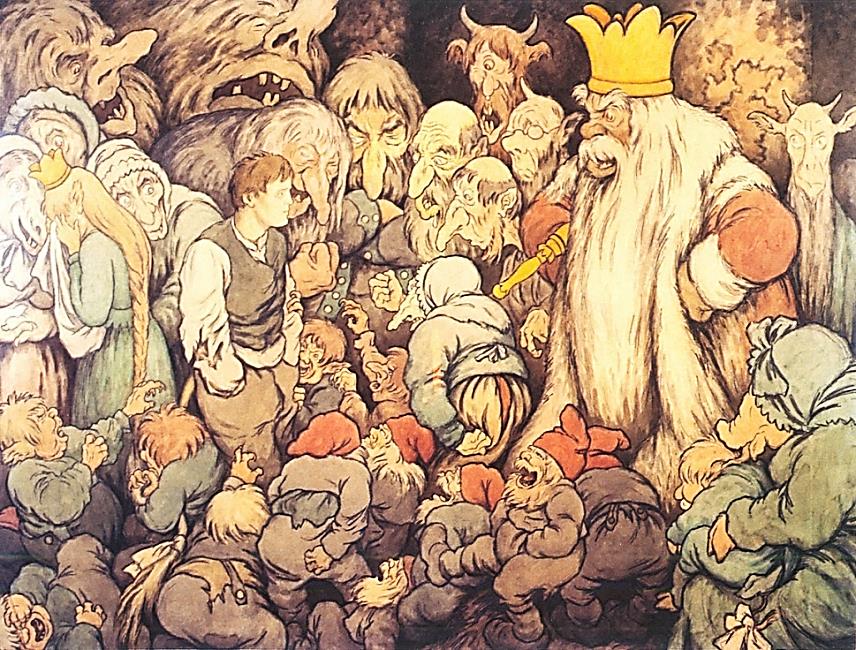 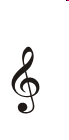 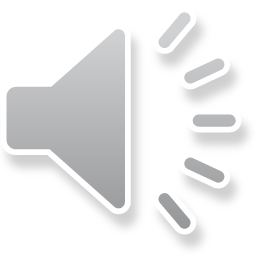 В пещере горного короля
Ответ
?
Вопрос-аукцион
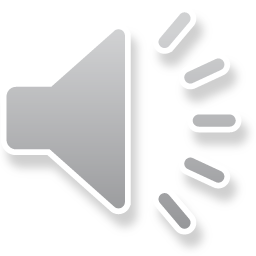 Музыкант-аккомпаниатор, исполнявший музыку к «немому» кинофильму в кинотеатре начала XX века
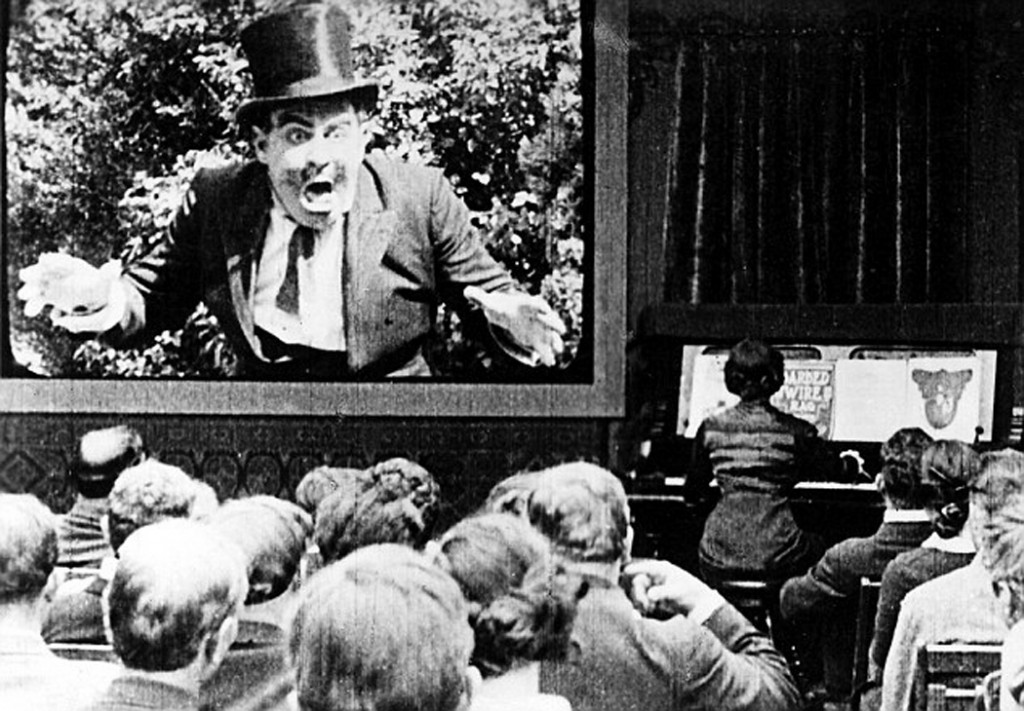 Тапёр
Ответ
3 раунд
Финал
Австрийский композитор XVIII века, которого называли чудо-ребёнком, автор оперы «Волшебная флейта», Реквиема
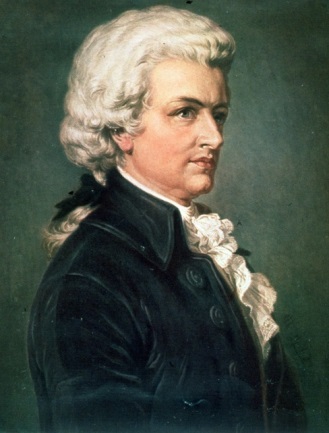 В.А. Моцарт
Ответ
Органная музыка этого немецкого композитора XVIII века созвучна величественным образам соборов
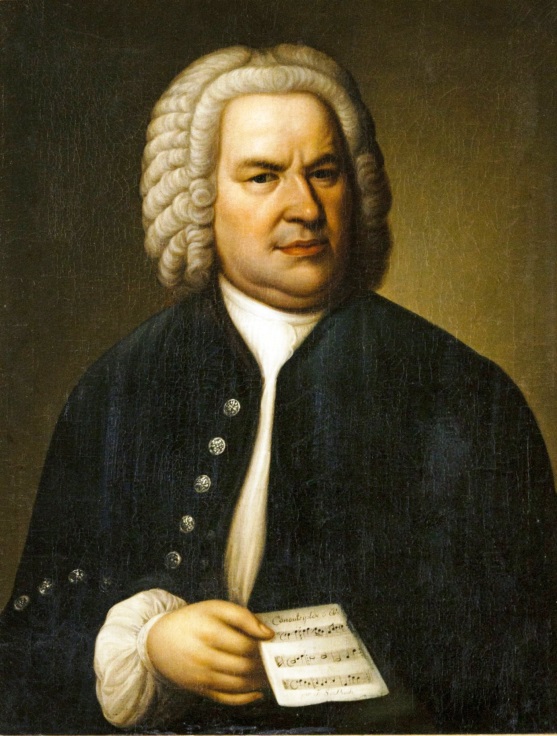 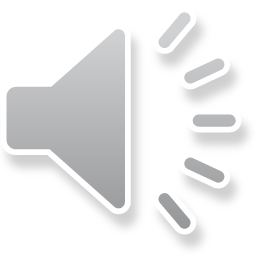 И.С. Бах
Ответ
Композитор, основоположник русской классической музыки, создатель романсов «Жаворонок», «Венецианская ночь»
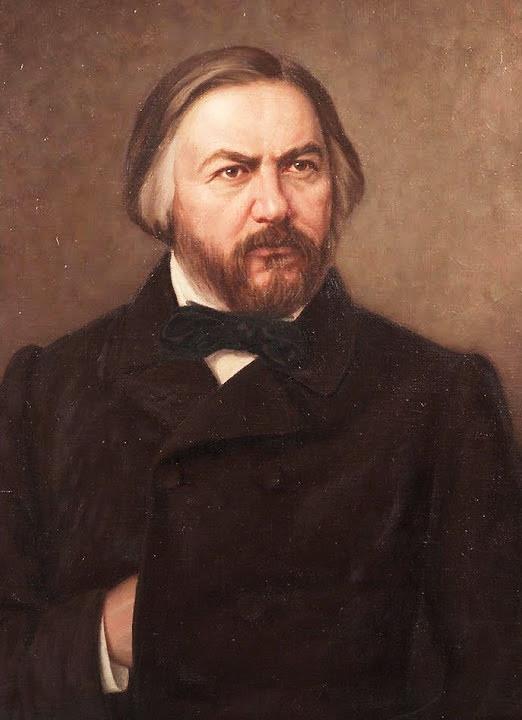 М.И. Глинка
Ответ
Русский композитор, морской офицер по образованию, профессор Петербургской консерватории, автор оперы «Садко»
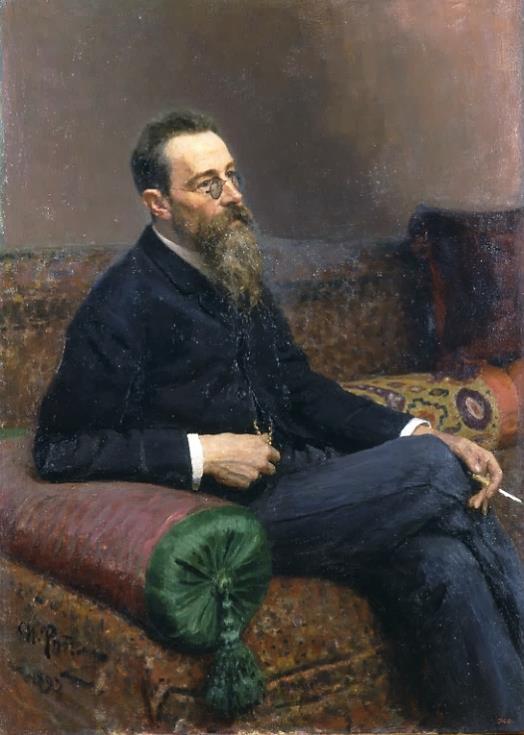 Н.А. Римский-Корсаков
Ответ
Польский композитор, пианист, сердце которого, согласно его последней воле, захоронено в Варшаве
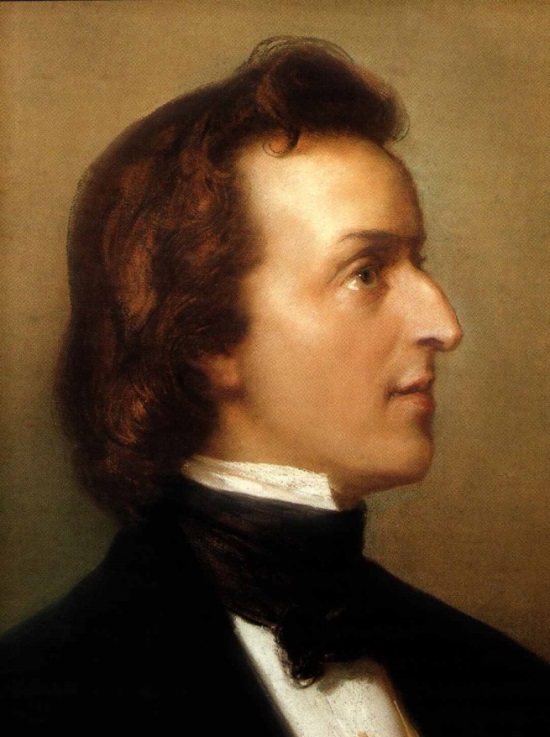 Ф. Шопен
Ответ
Пьеса М.П. Мусоргского из фортепианного цикла «Картинки с выставки»
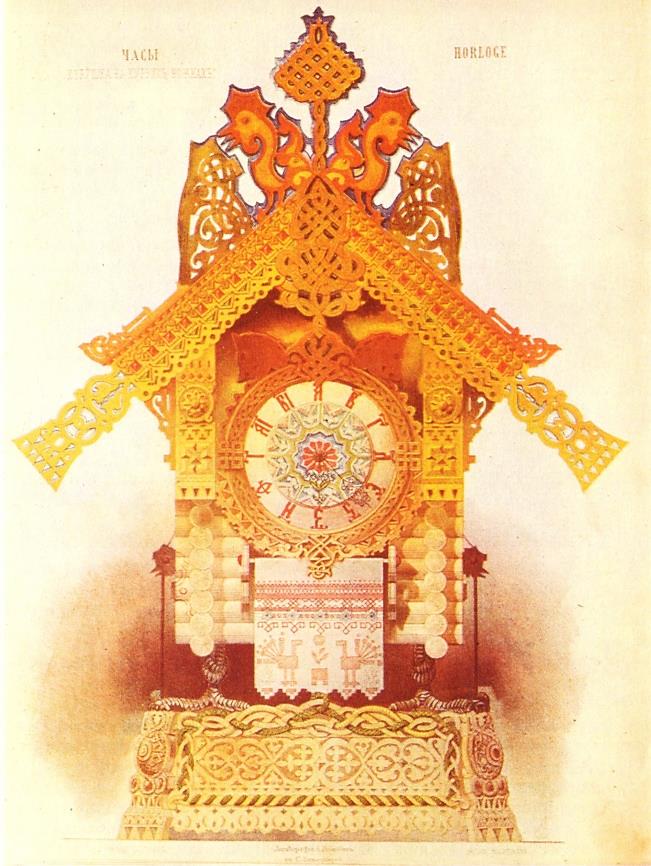 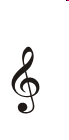 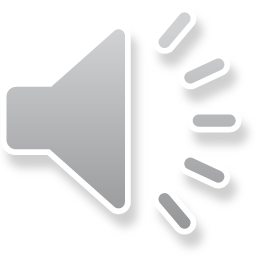 Ответ
Избушка на курьих ножках
Одно из самых известных произведений В.А. Моцарта
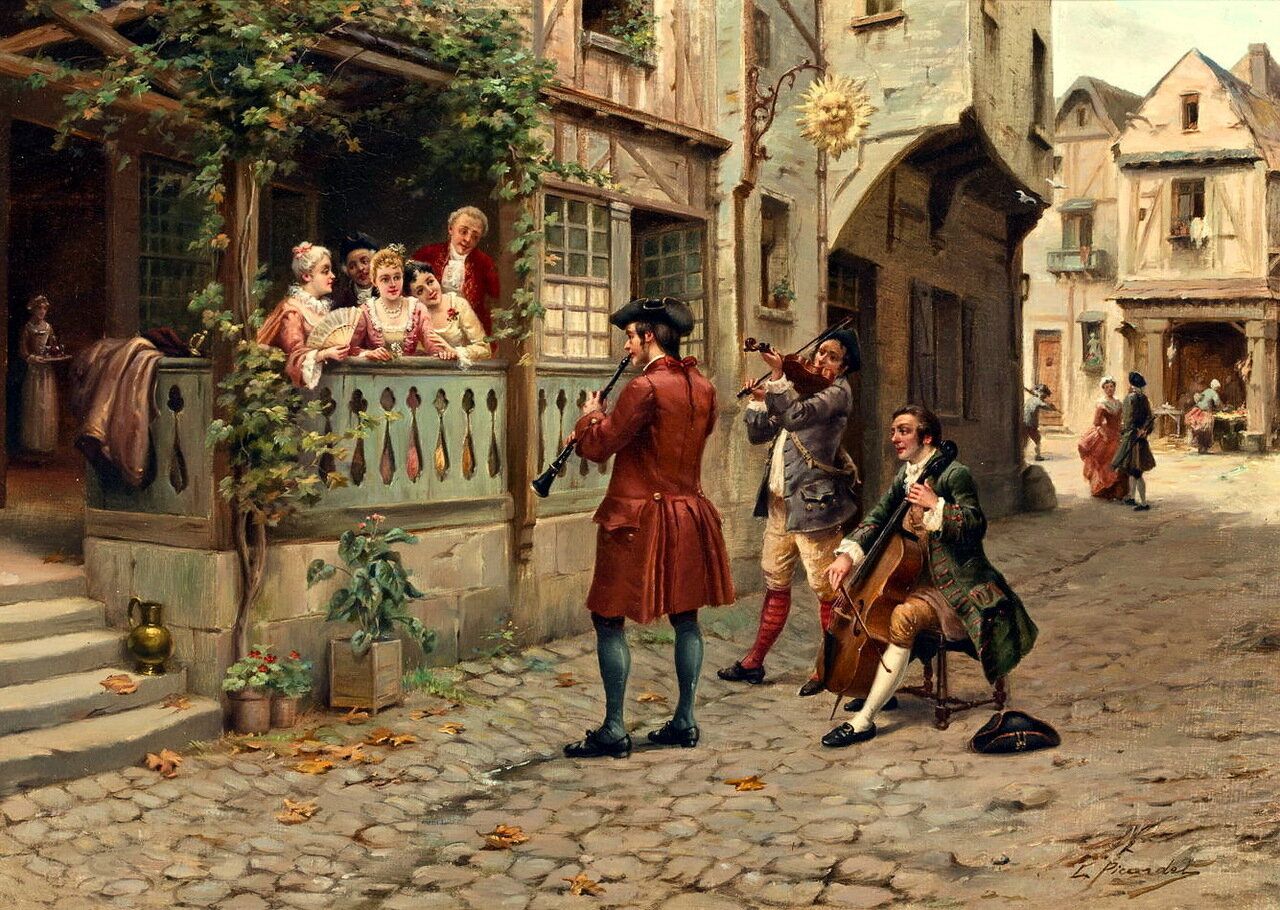 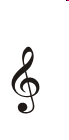 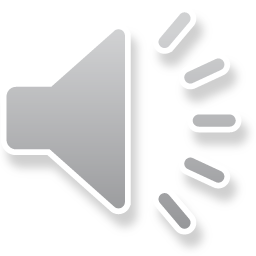 Ответ
Маленькая ночная серенада
Песня Франца Шуберта, которая обрела вторую жизнь в инструментальном квинтете
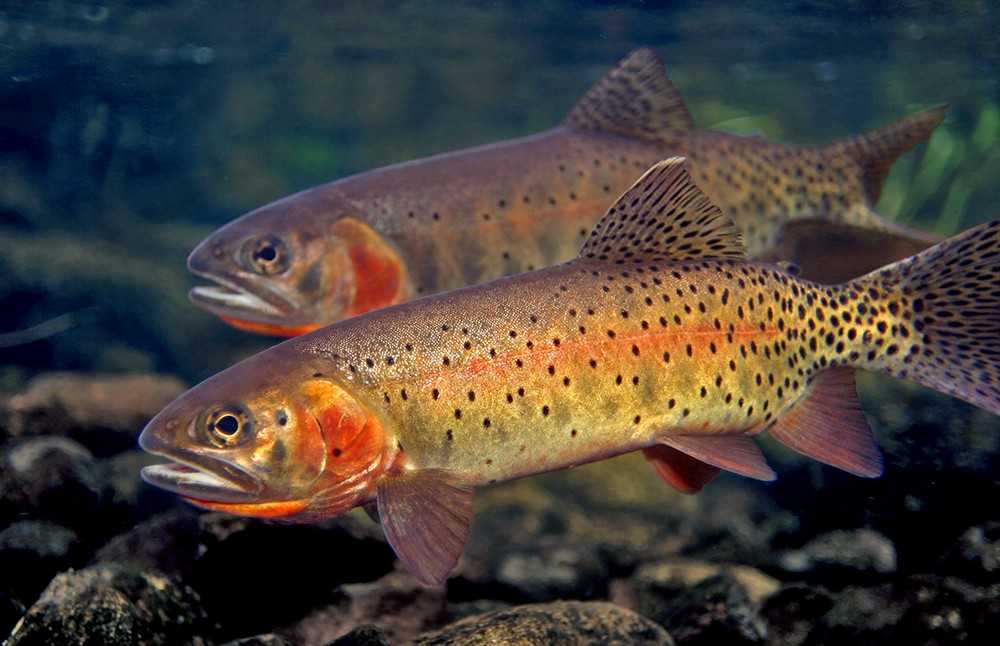 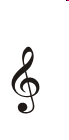 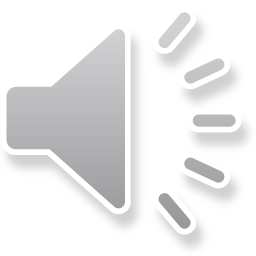 Ответ
Форель
Романс С.В. Рахманинова на стихи          Ф.И. Тютчева
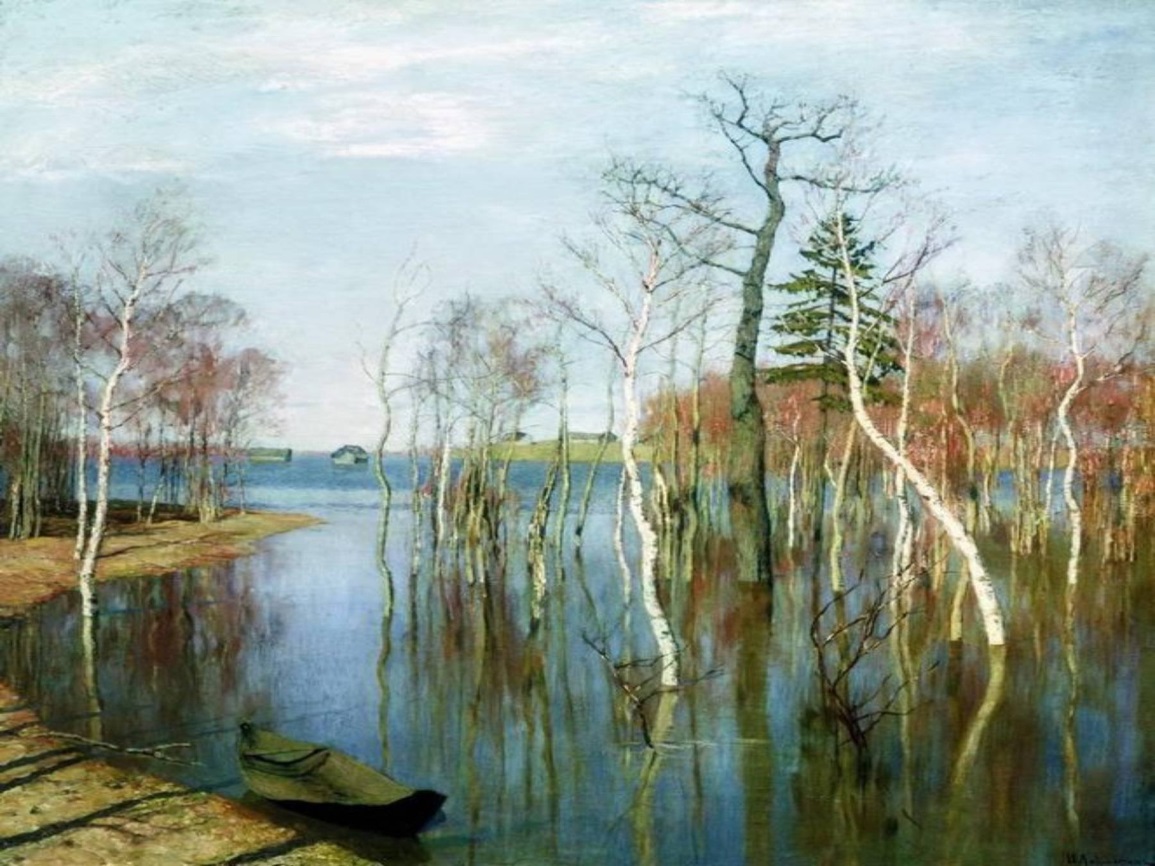 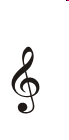 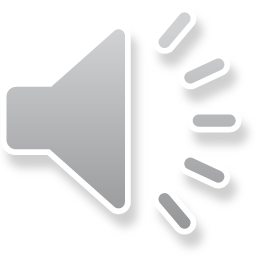 Ответ
Весенние воды
Произведение итальянского композитора и скрипача XIX века Никколо Паганини в интерпретации Виктора Зинчука
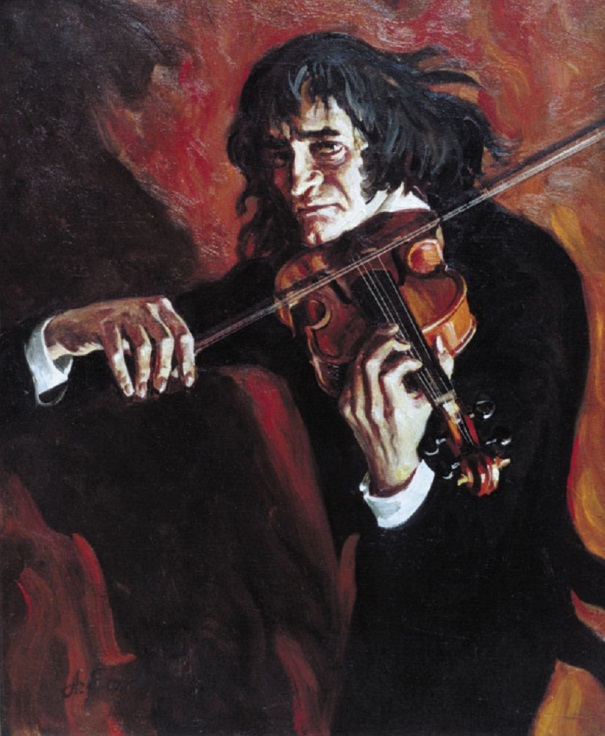 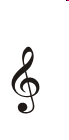 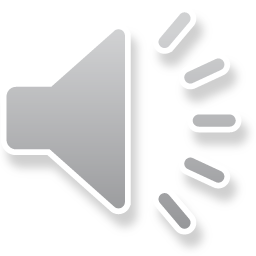 Каприс № 24
Ответ
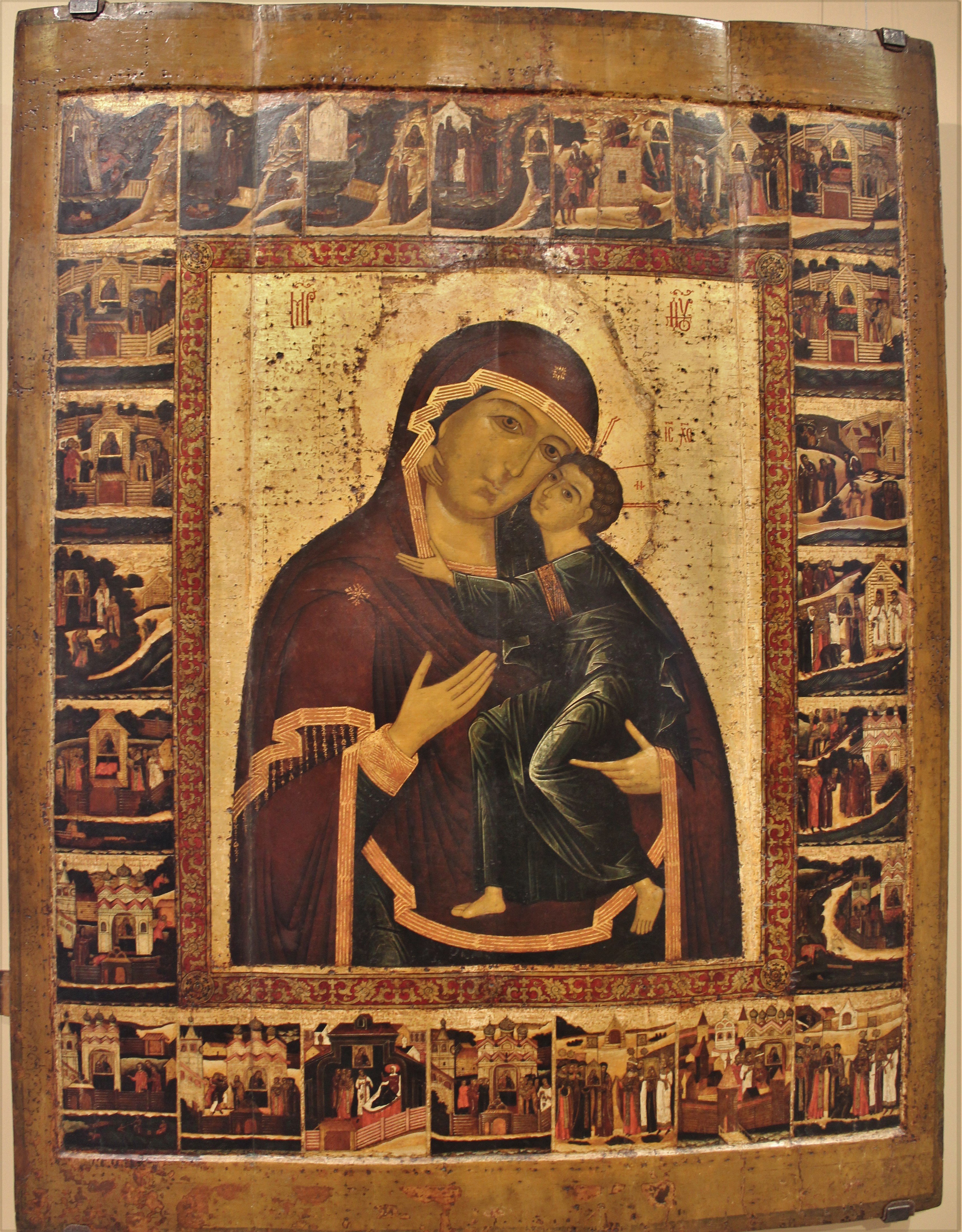 Светлый праздник, о котором повествует 
4-я часть сюиты для двух фортепиано 
С.В. Рахманинова, созданной на основе детских воспоминаний о звоне колоколов Софийского собора в Новгороде
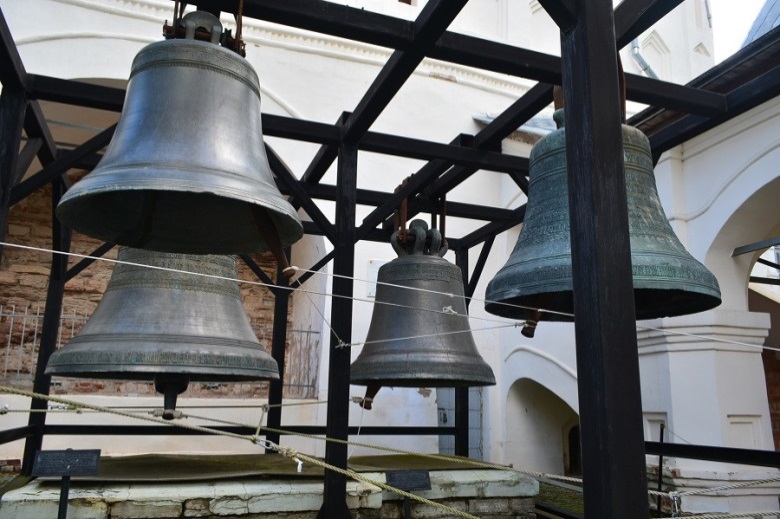 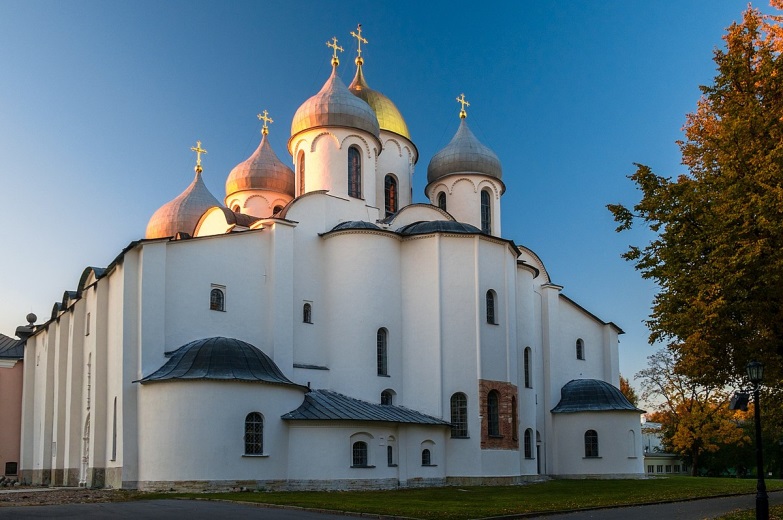 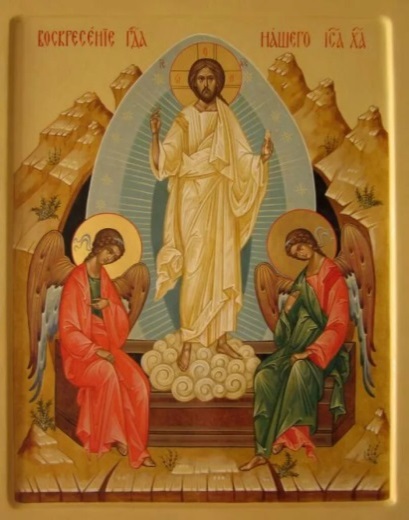 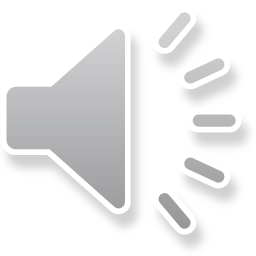 Пасха
Ответ
Архитектурное сооружение, в котором может звучать эта музыка
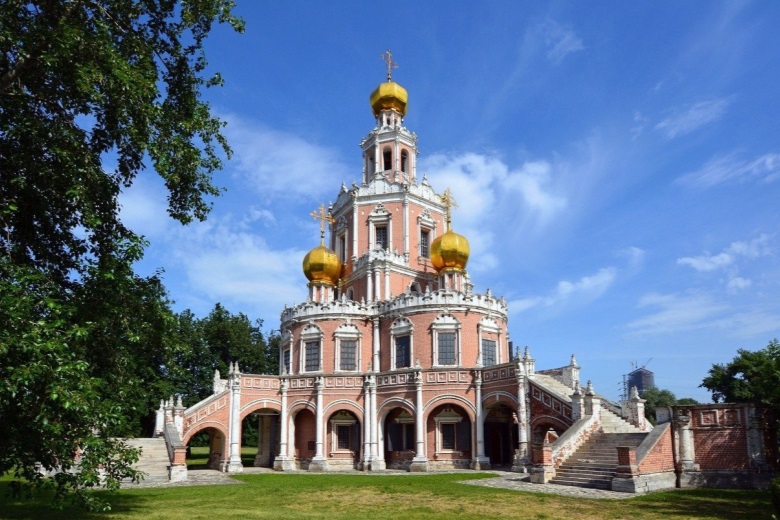 1
2
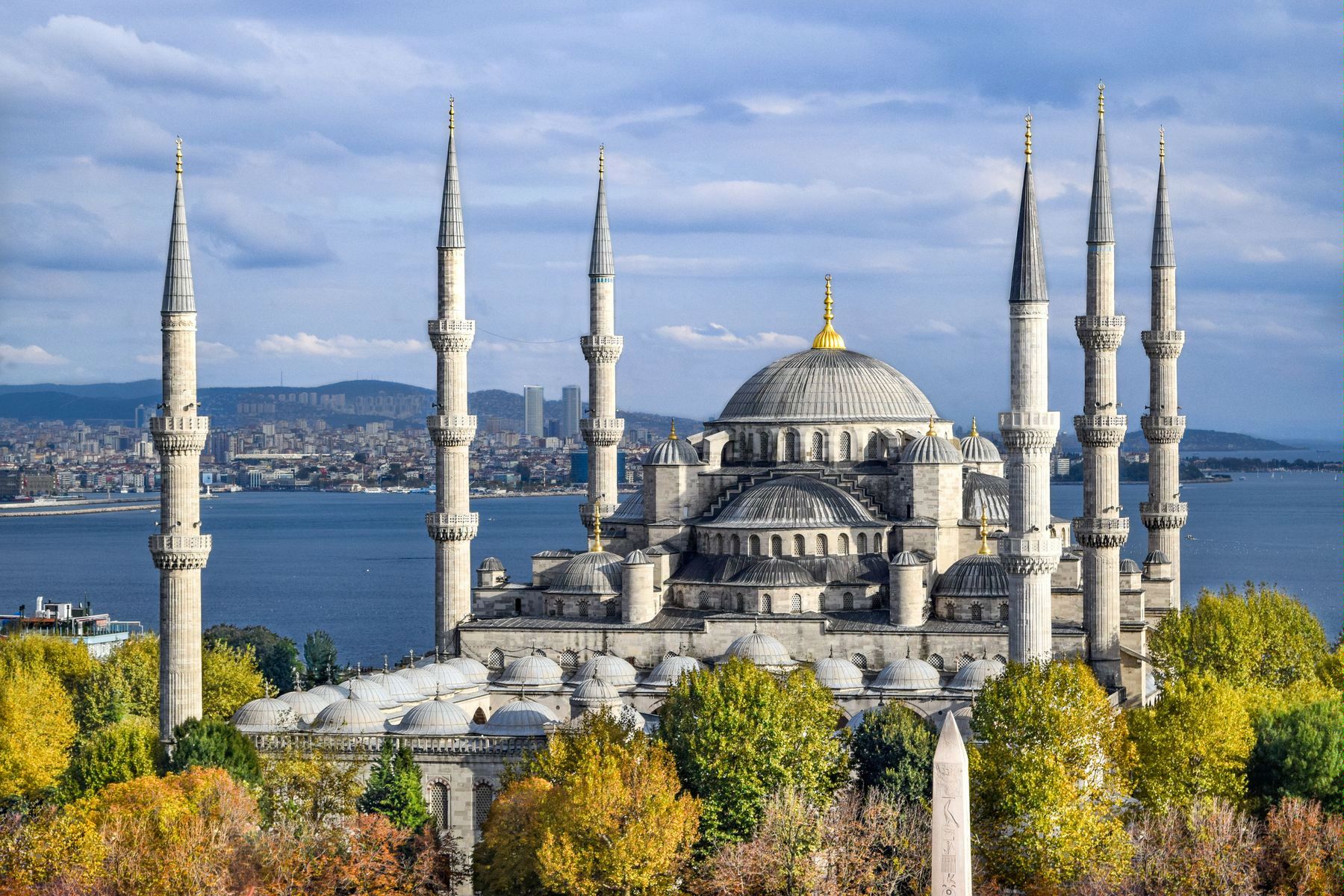 4
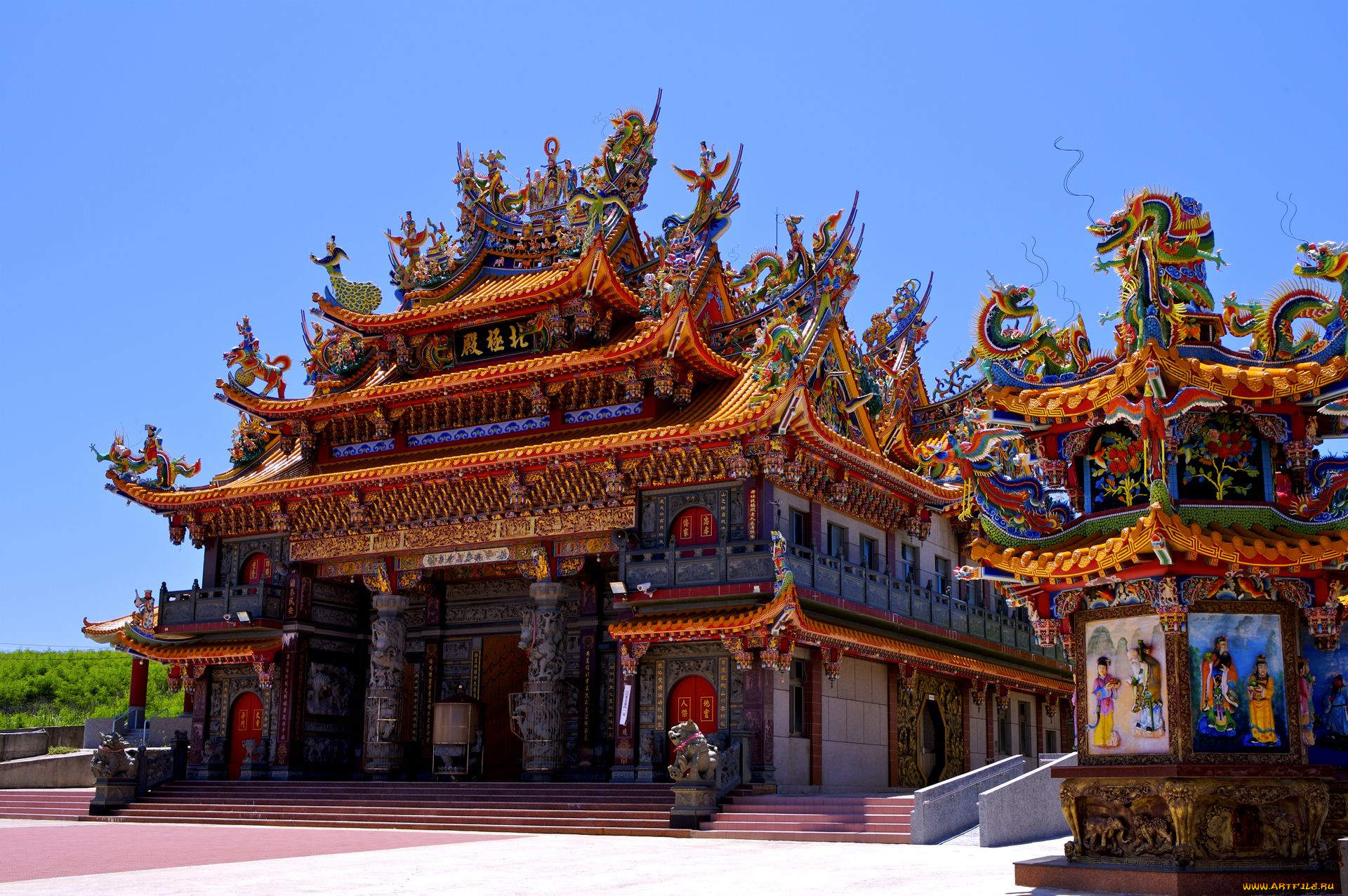 3
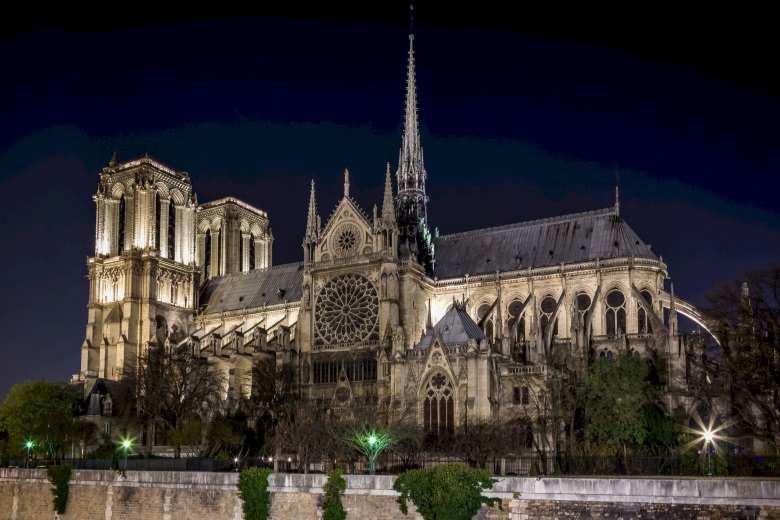 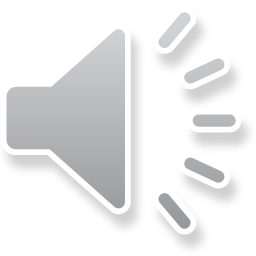 Архитектурное сооружение, в котором может звучать эта музыка
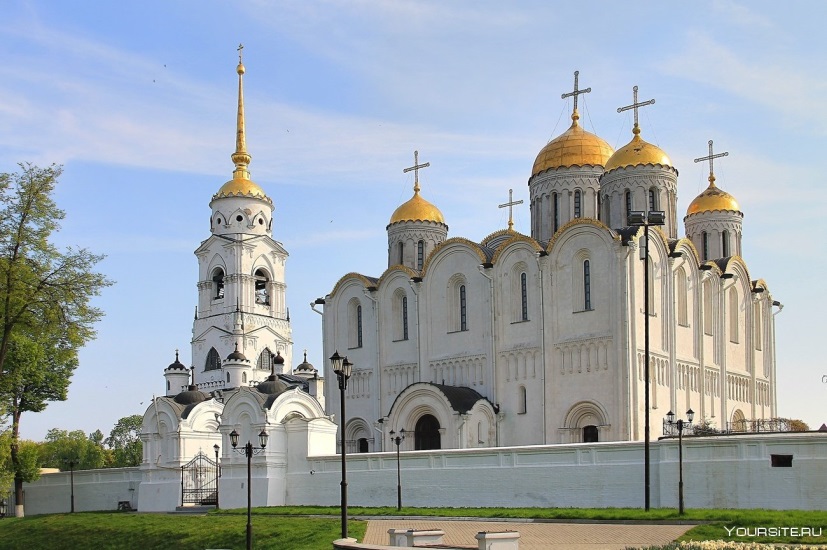 1
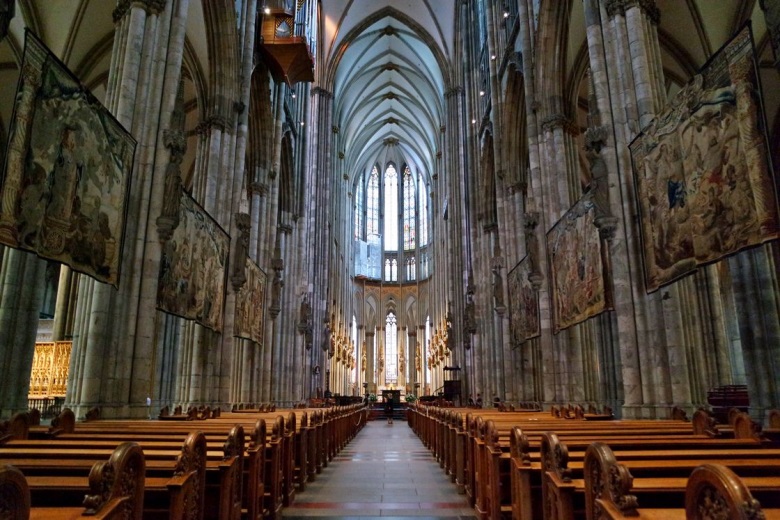 2
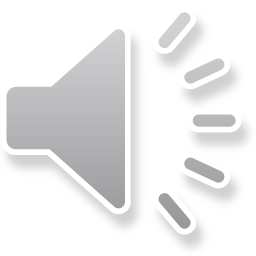 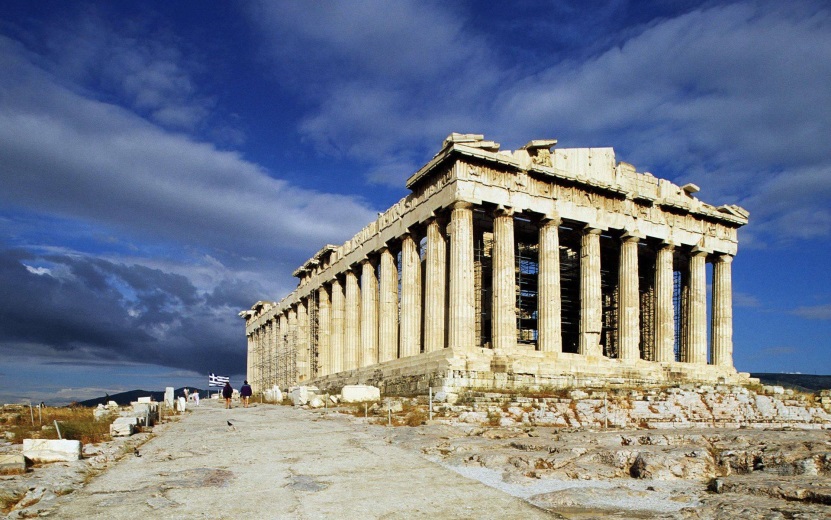 4
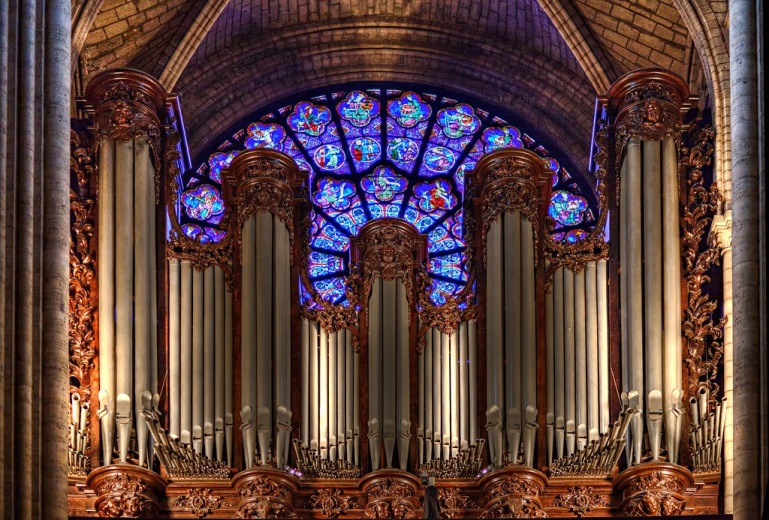 3
Основной вид древнерусского церковного одноголосного пения без сопровождения
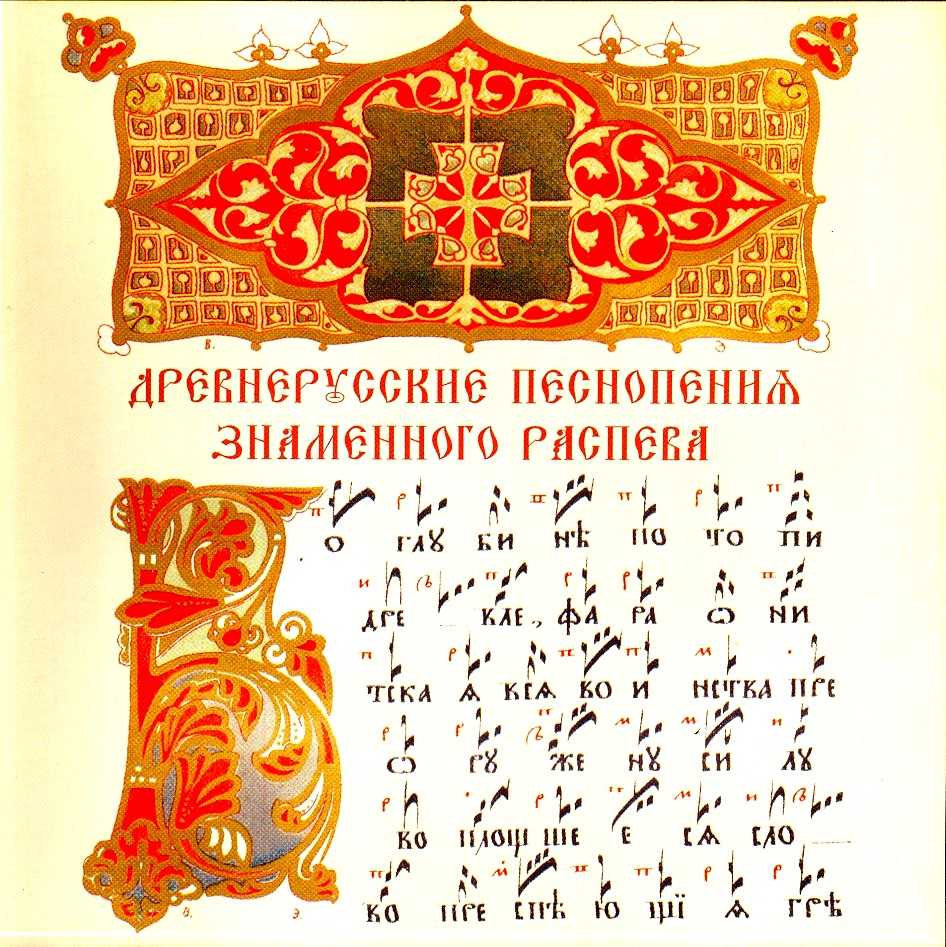 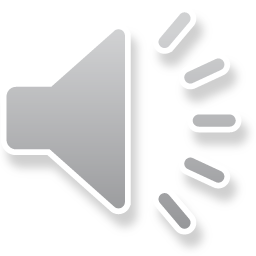 Знаменный распев
Ответ
Произведение Ф. Шуберта, созвучное алтарной картине Рафаэля «Сикстинская мадонна» и стихотворению А. Толстого
Мадонна Рафаэля
Склоняся к юному Христу,
Его Мария осенила;
Любовь небесная затмила
Её земную красоту.
А Он, в прозрении глубоком,
Уже вступая с миром в бой,
Глядит вперёд — и ясным оком
Голгофу видит пред собой.
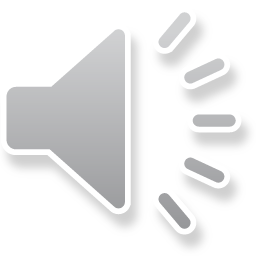 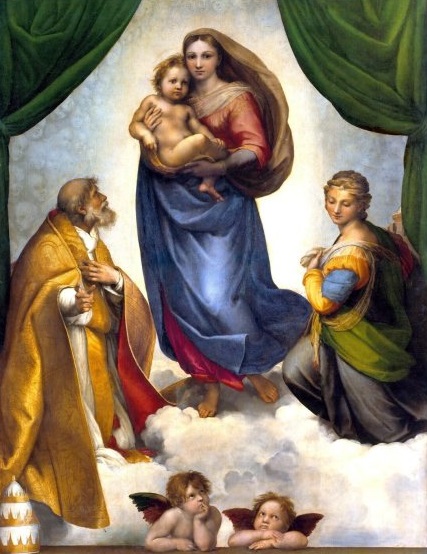 Ave Maria
Ответ
Финал
За отчий дом, за русский край…        –
Образ Богородицы                                –
О подвигах, о доблести, о славе…     –
Музыкальная живопись                       –
Образы борьбы и победы                   –
Окончание игры
[Speaker Notes: В финале при щелчке мышью на знак «Минус» красного цвета исчезают вопросы, которые финалисты исключают из списка. Оставшийся единственный вопрос открывается щелчком мышью на гиперссылку с названием номинации. После выявления победителя по баллам учитель щёлкает мышью на кнопку «Окончание игры», и появляется «кубок победителя».]
Батальная сцена столкновения рыцарей-крестоносцев и русского войска в центре кантаты С.С. Прокофьева «Александр Невский»
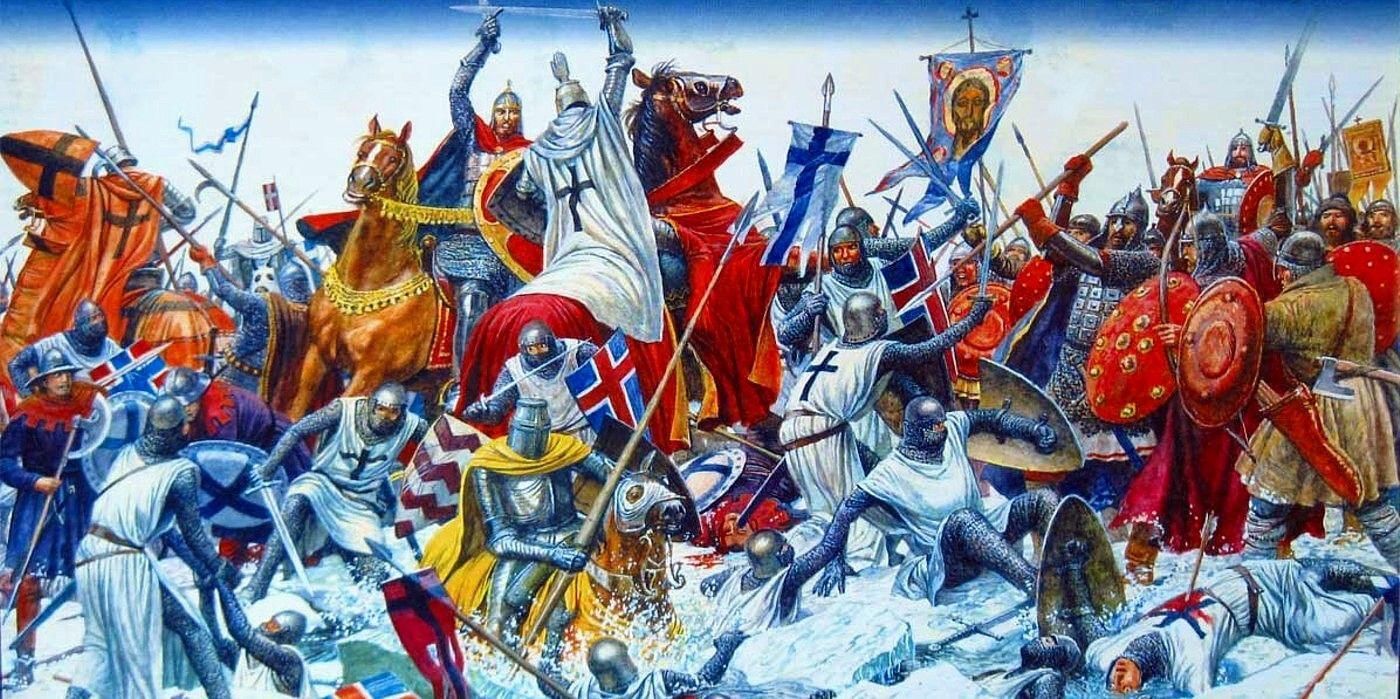 Ледовое побоище
Ответ
Самый древний из сохранившихся в России и почитаемых образов Богородицы — Владимирская икона Божией Матери
1
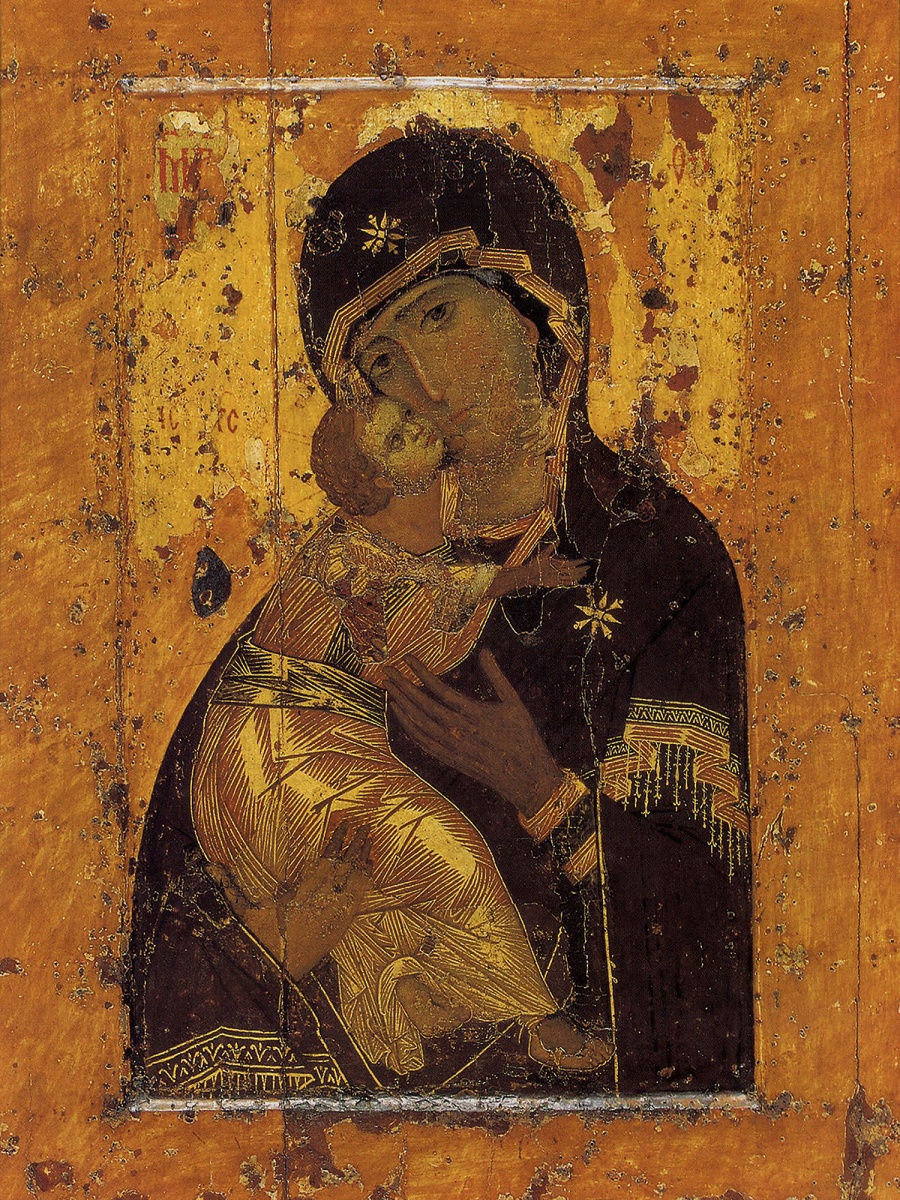 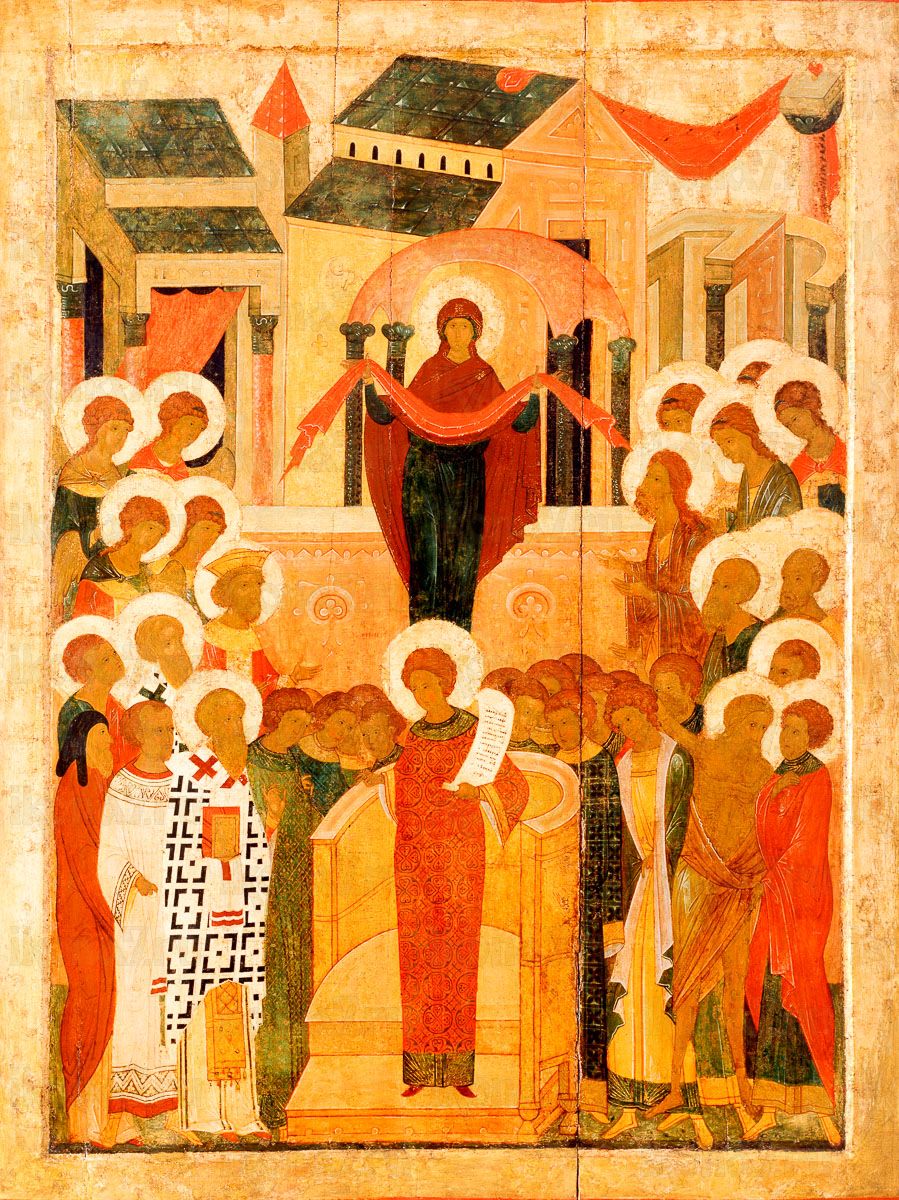 3
2
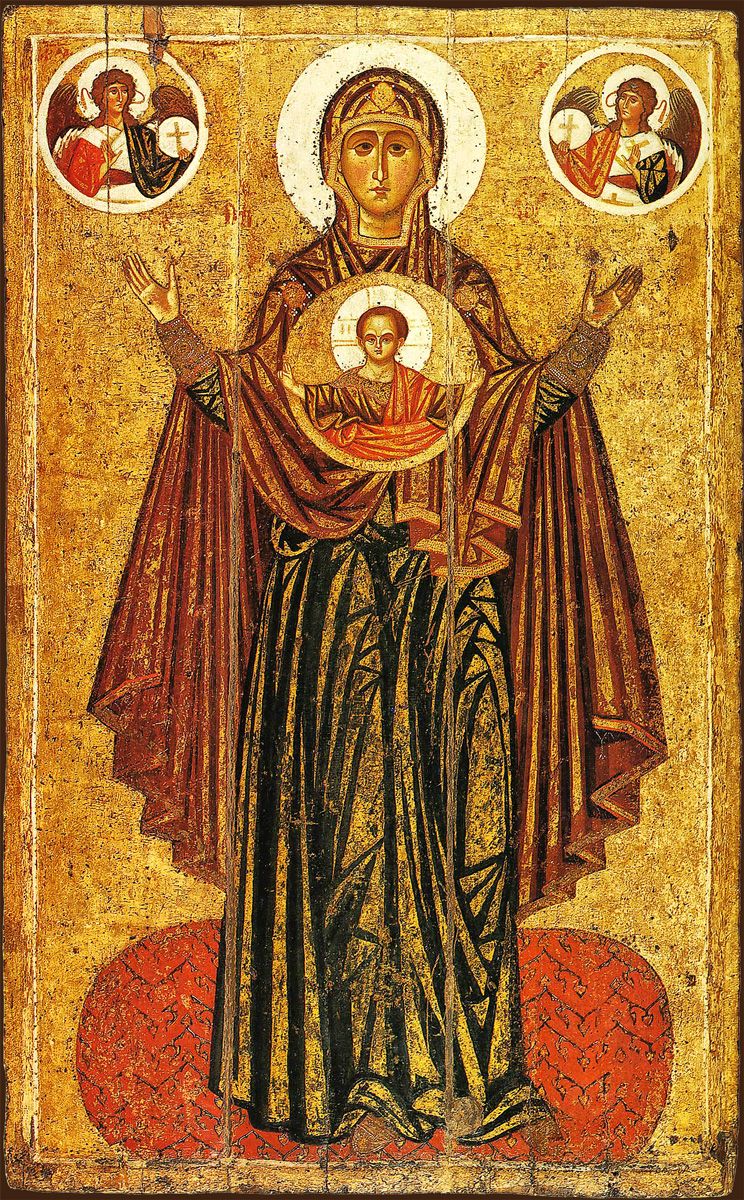 Название произведений художника 
С. Красаускаса, поэта Р. Рождественского, композитора Д. Кабалевского
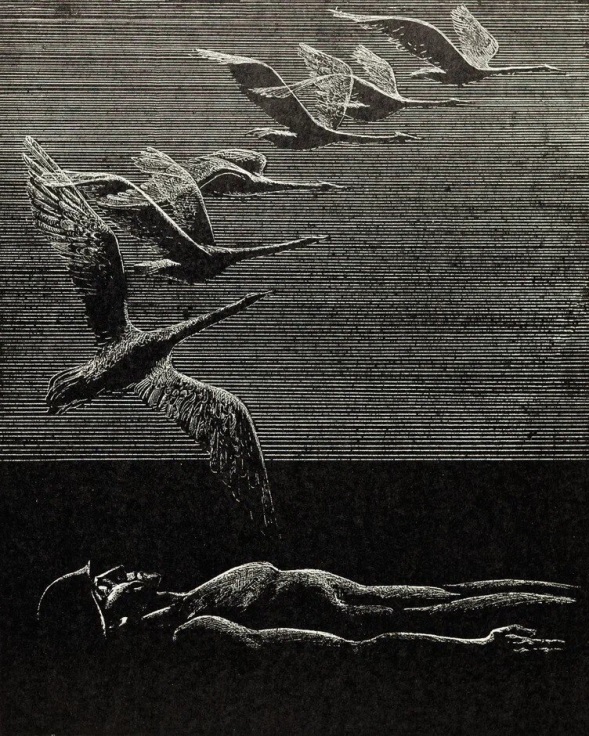 Мечту пронесите через года
и жизнью
наполните!..
Но о тех,
кто уже не придёт никогда, —
заклинаю, —
помните!
Реквием
Ответ
Название вступления к опере 
М.П. Мусоргского «Хованщина» – светлый и чистый образ Руси, символ пробуждающейся новой жизни
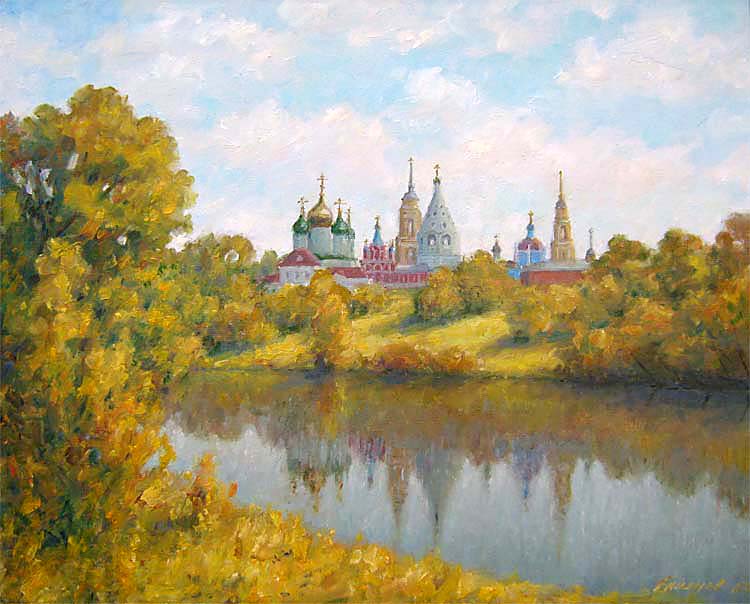 Рассвет на Москве-реке
Ответ
Композитор, героические образы музыки которого часто сравнивают с образами художника Микеланджело, со скульптурой Ники Самофракийской – богини победы
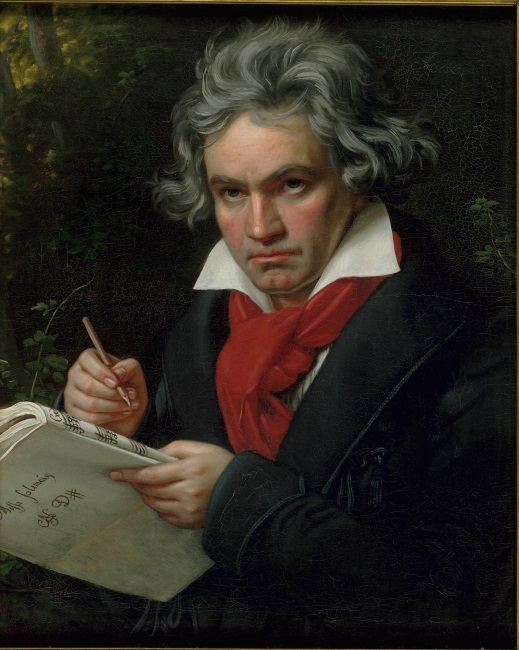 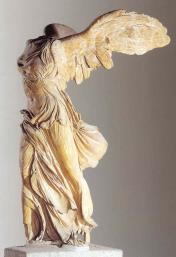 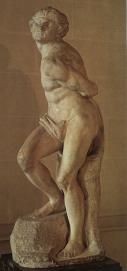 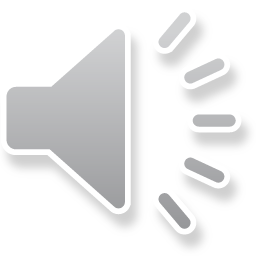 Л. Бетховен
Ответ